What’s going on in 
Bromley town centre?
Peter Martin
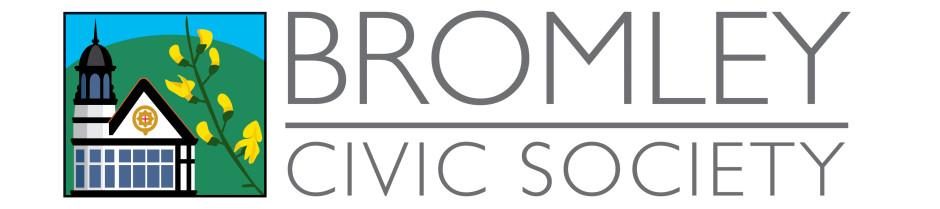 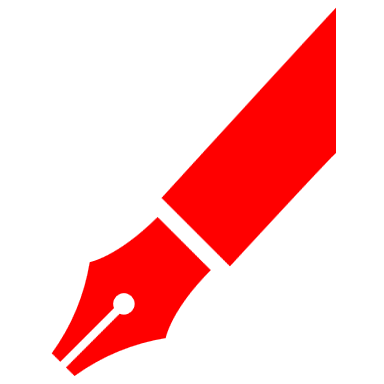 7th April 2022
6-10 Sherman Road
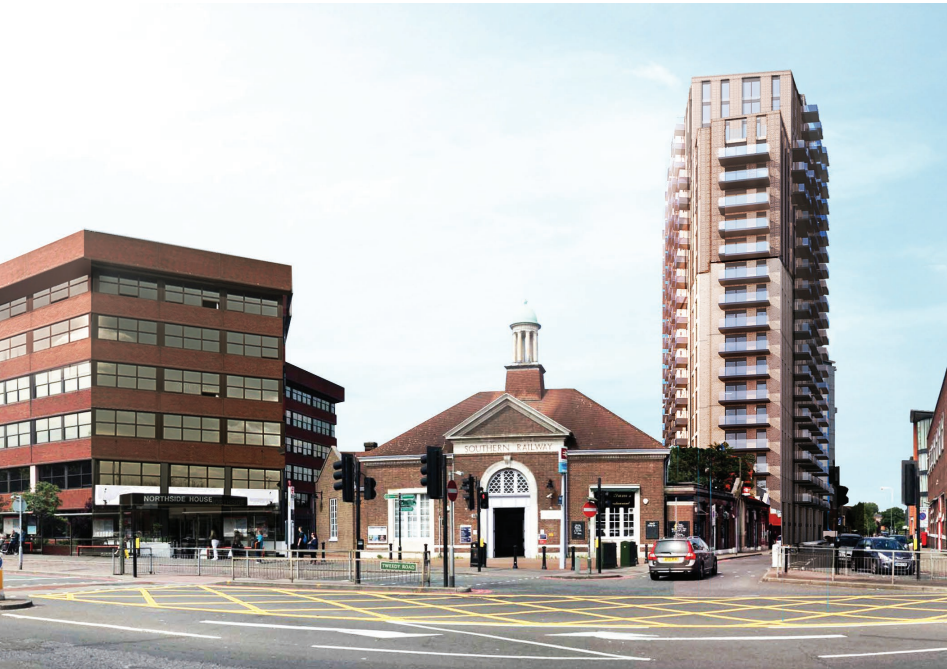 Refused:  October 2018
Old Town Hall
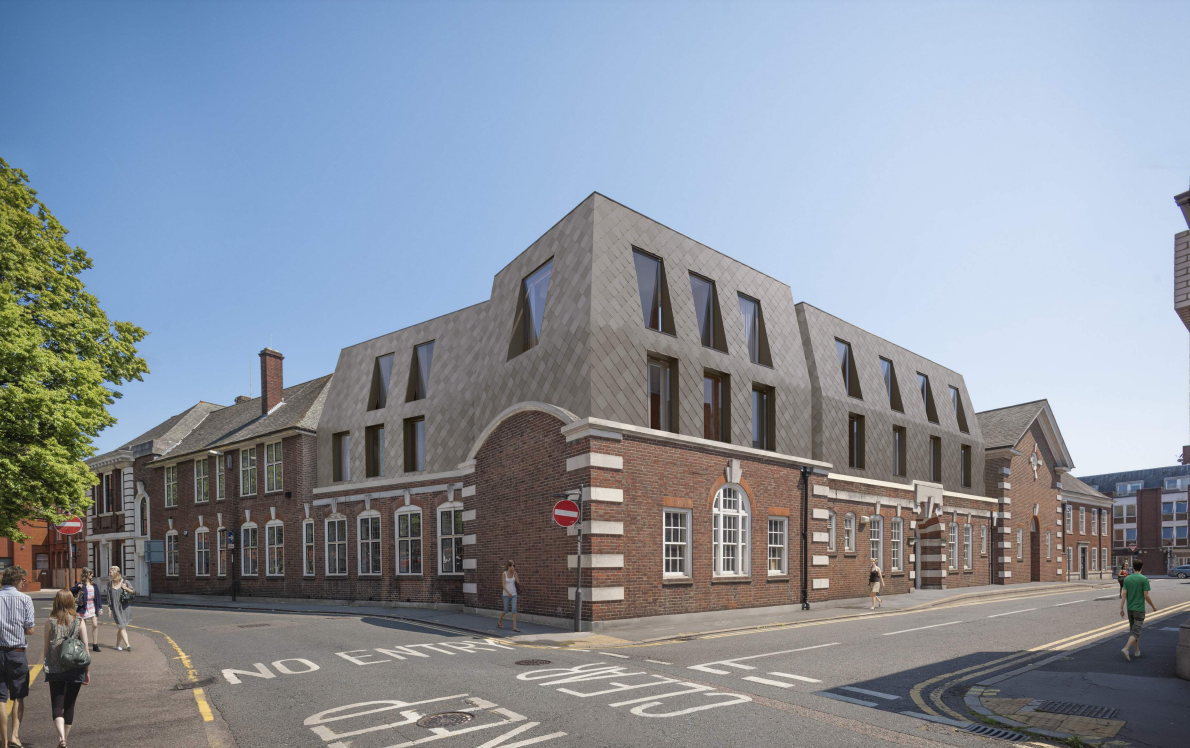 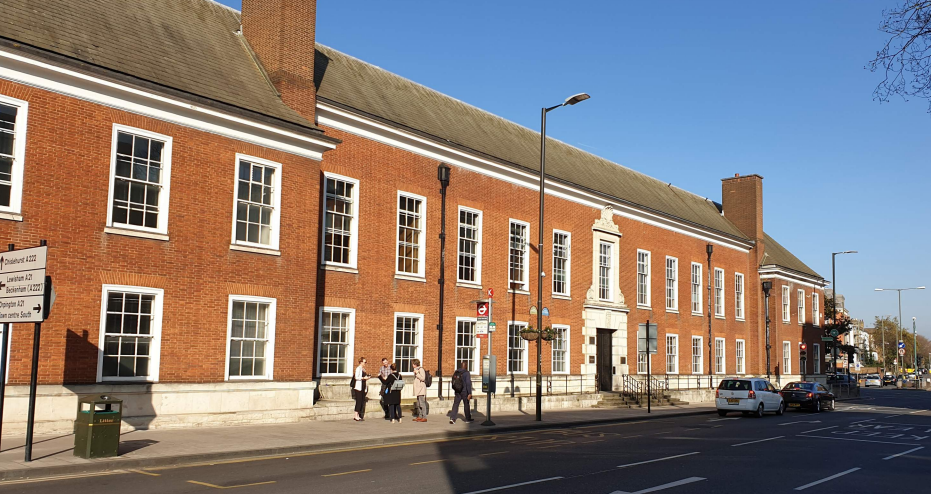 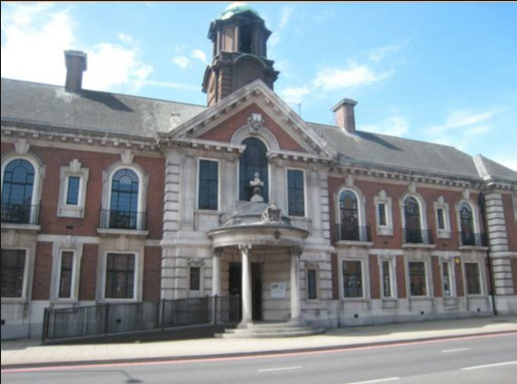 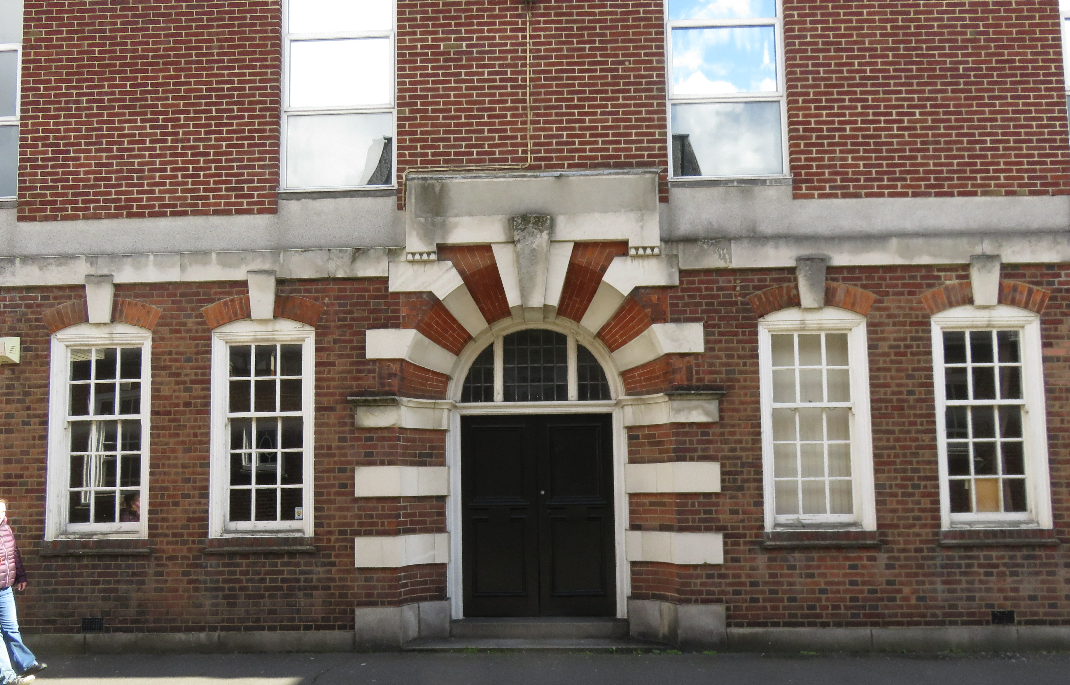 Permitted:   12 Mar 2021
Old Town Hall
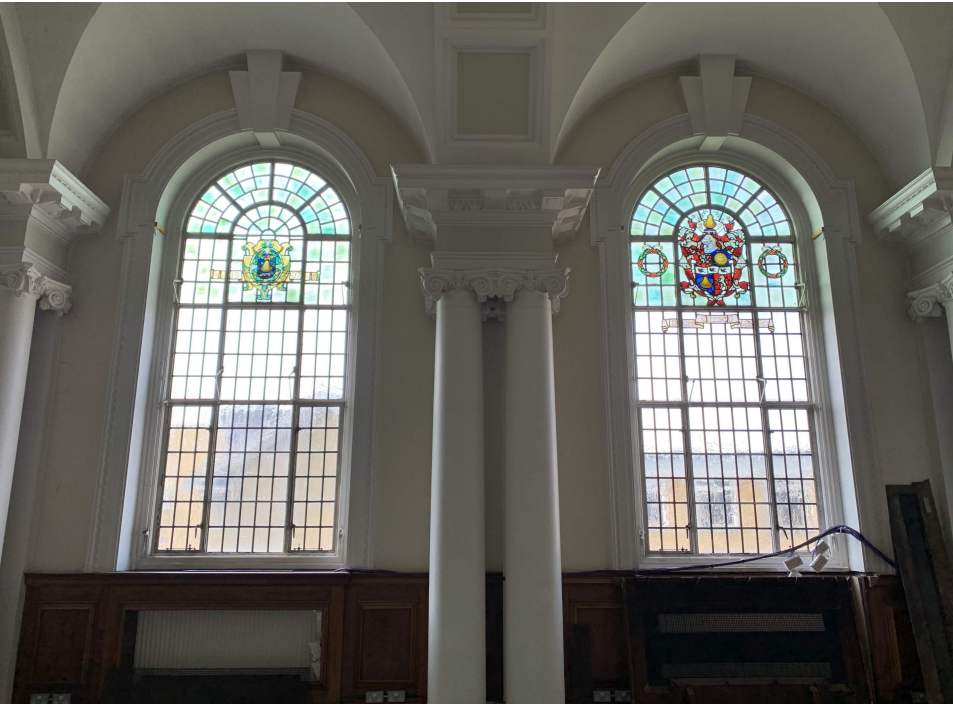 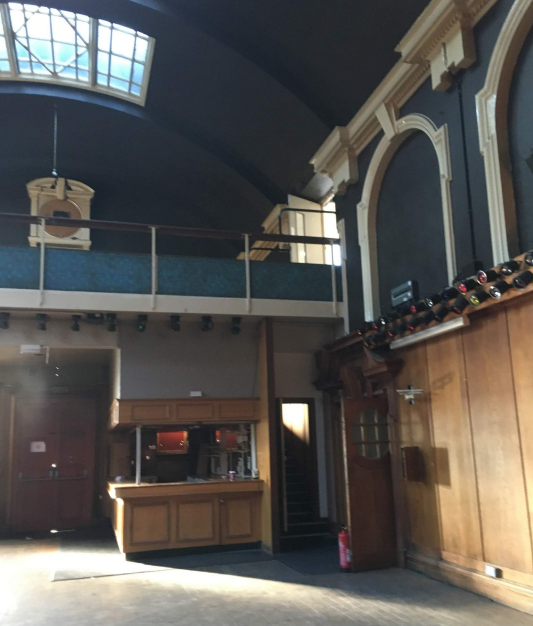 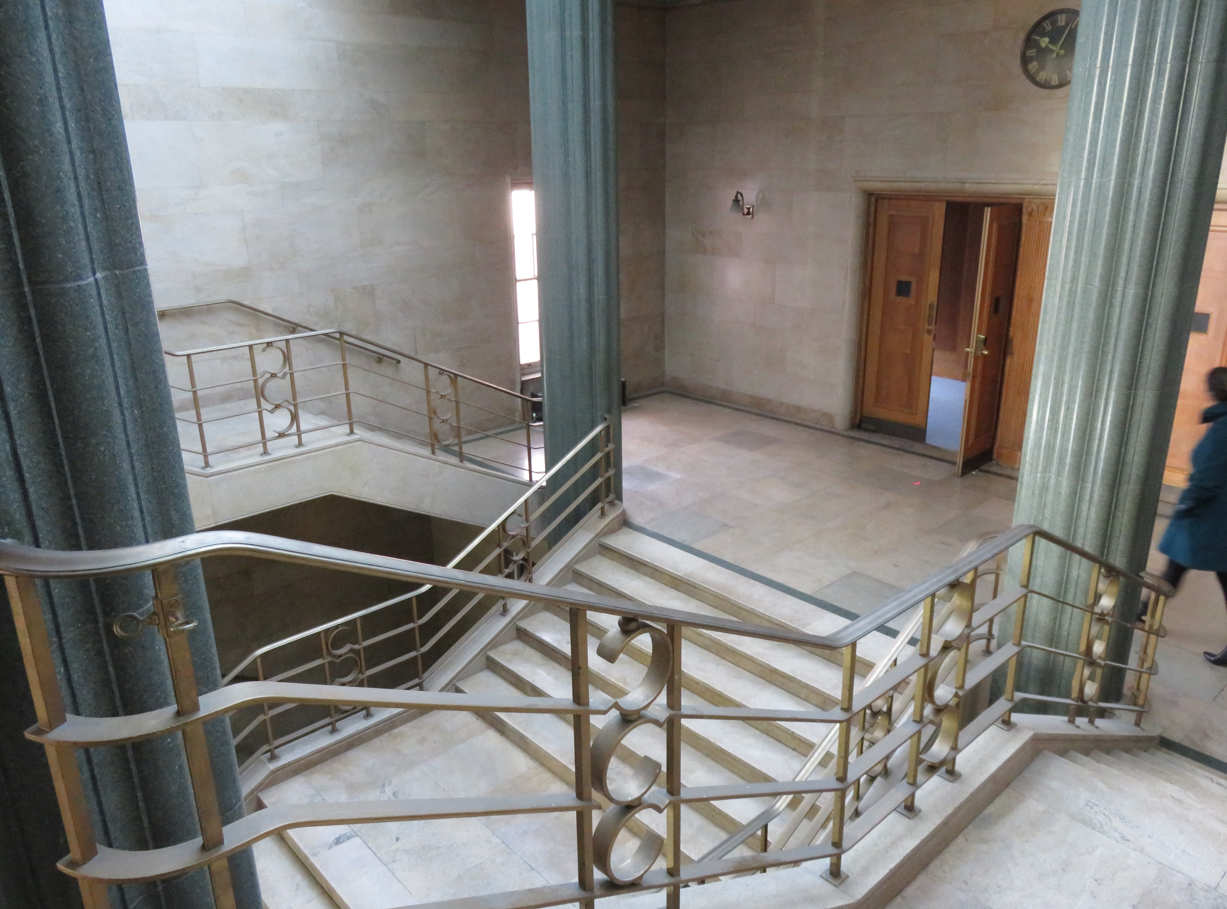 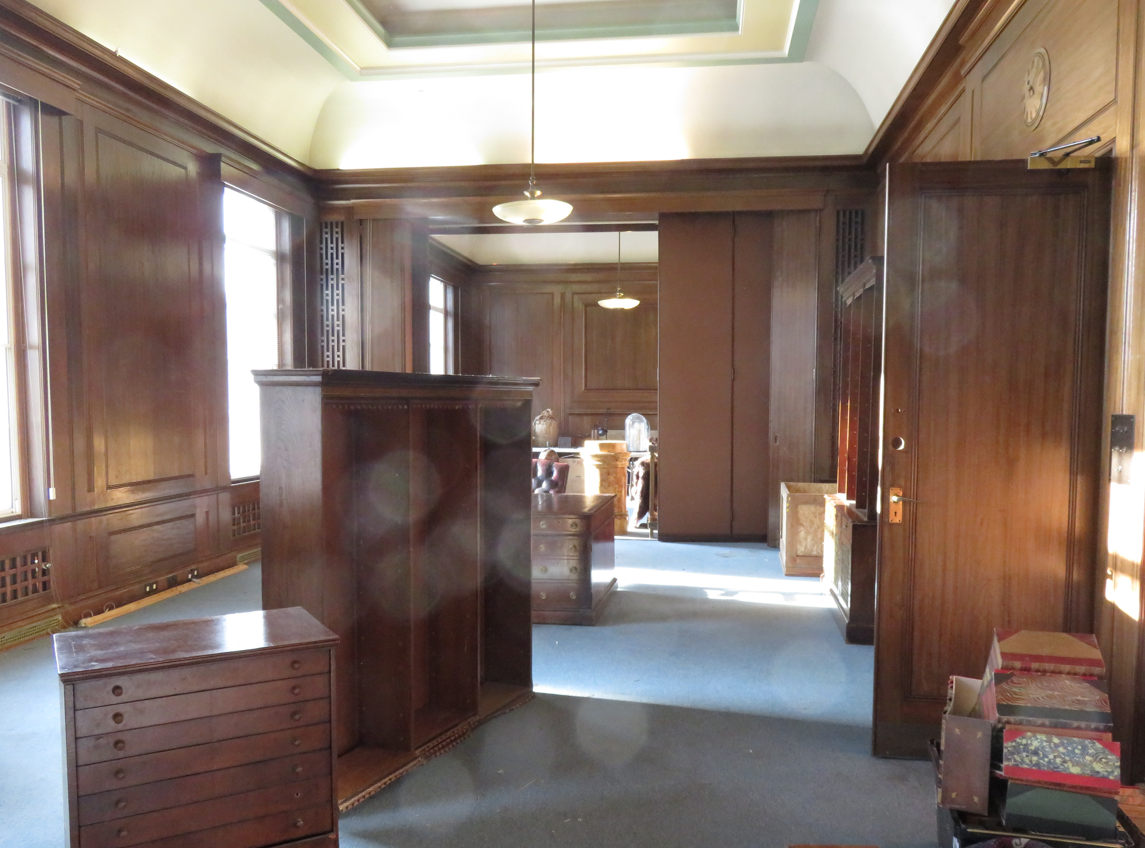 Permitted:   12 Mar 2021
South Street
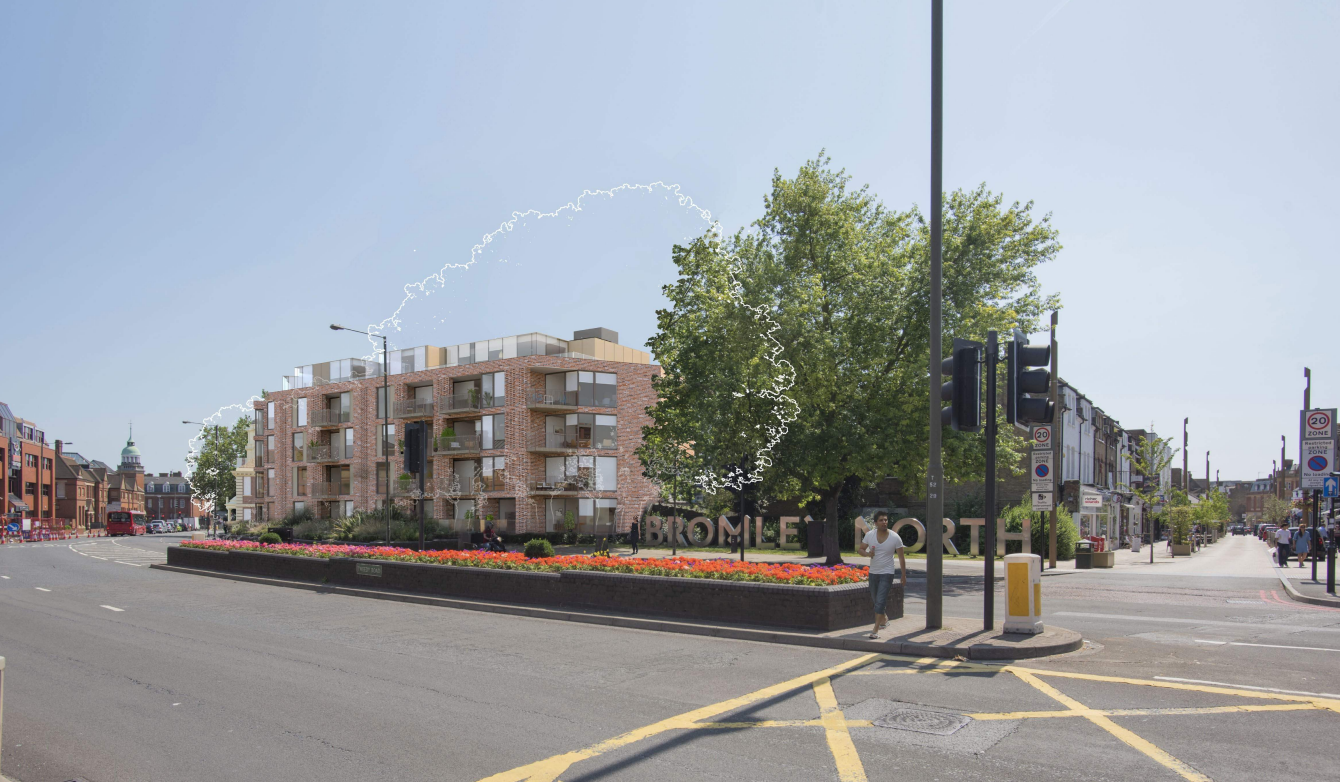 Permitted:   12 Mar 2021
Royal Bell
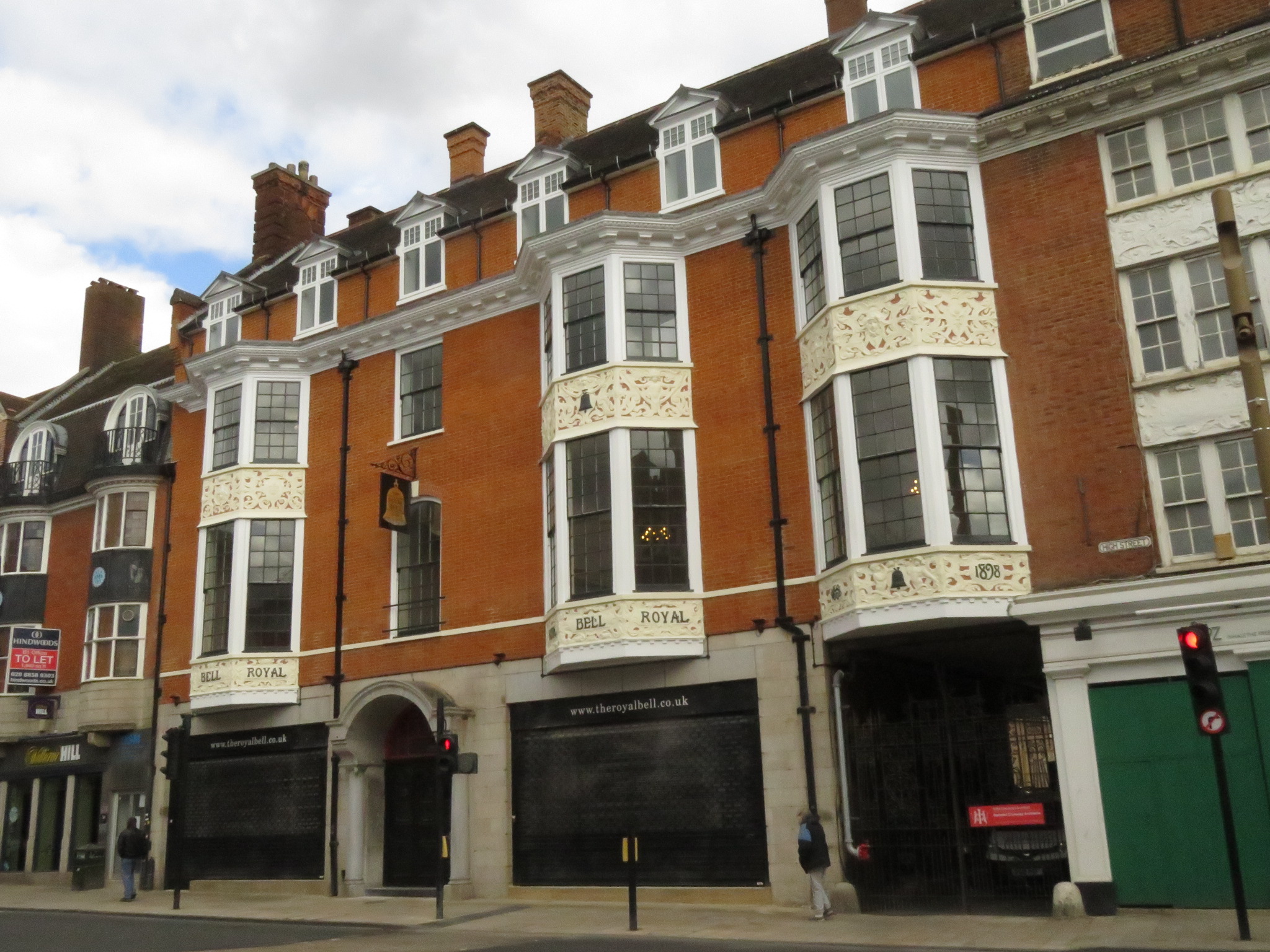 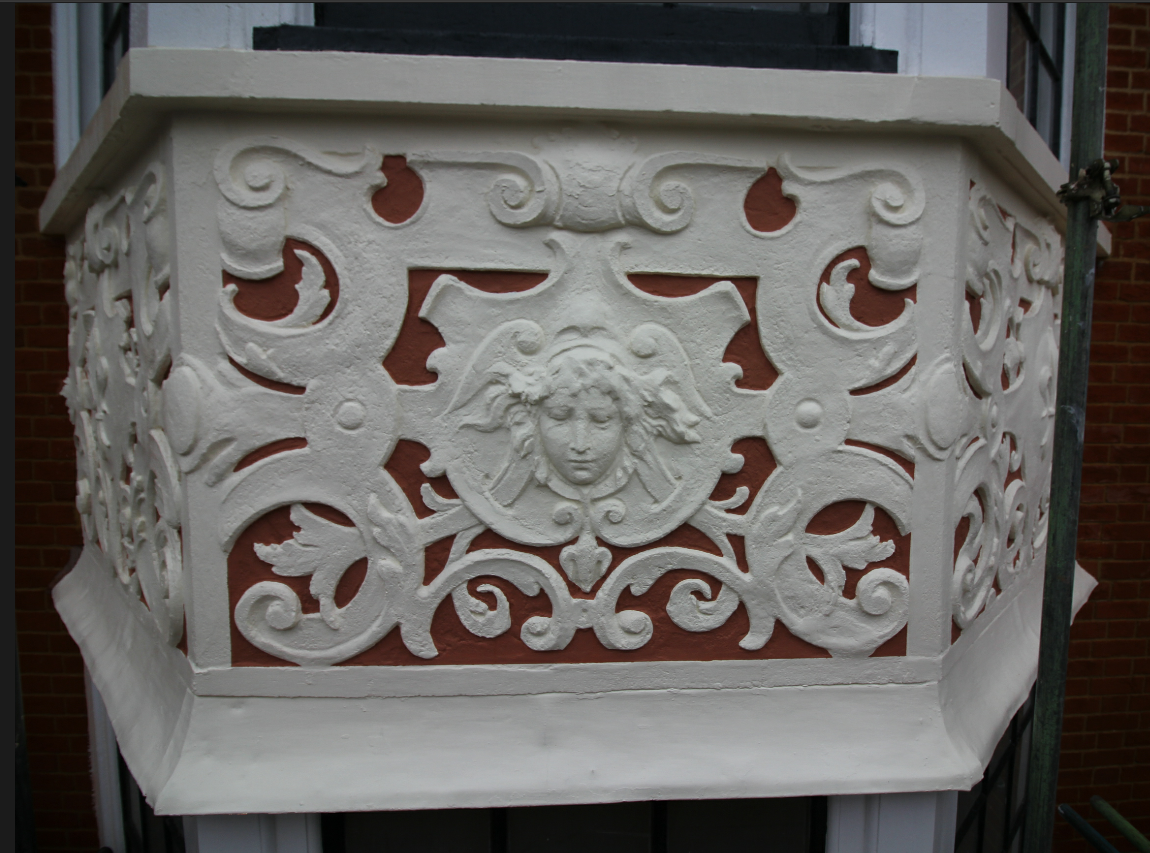 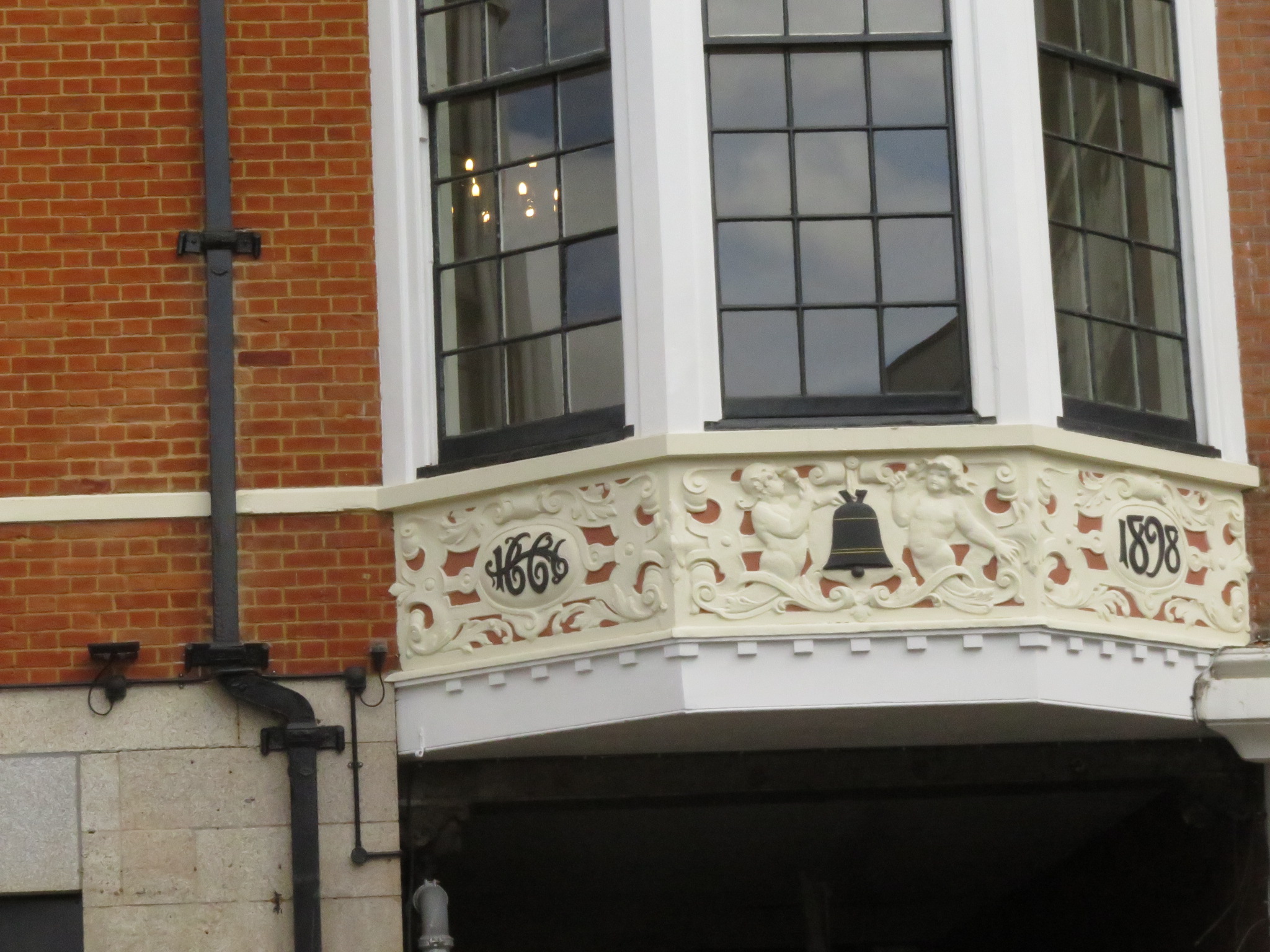 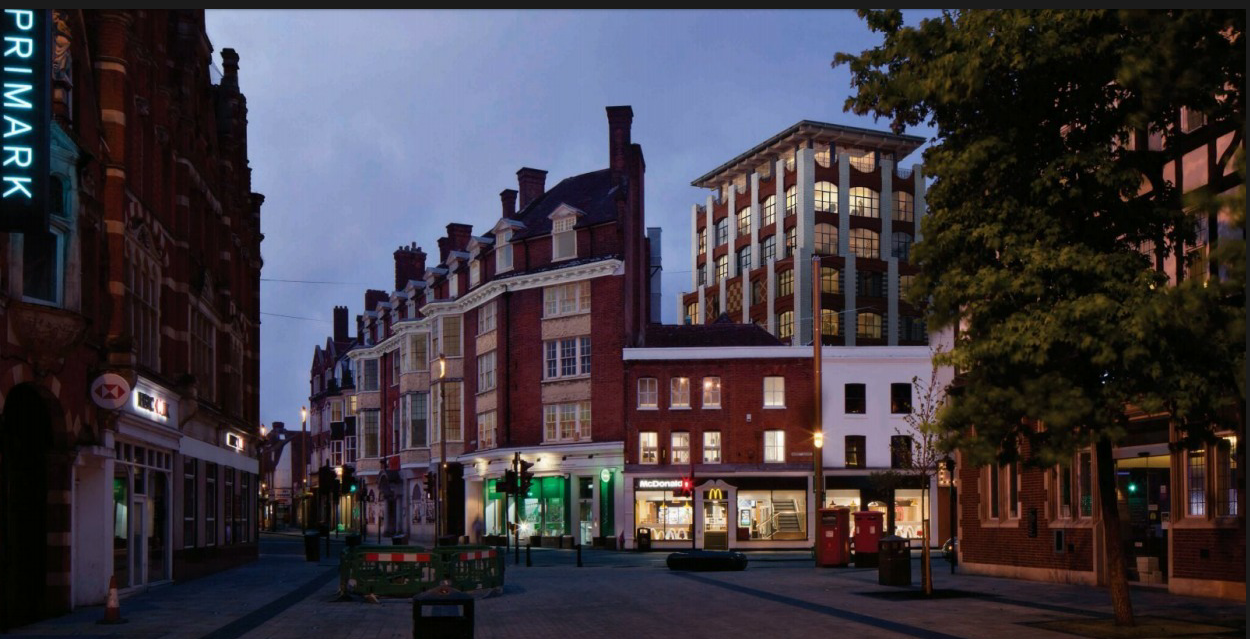 Elmfield Road
19 Elmfield Road
15 Elmfield Road
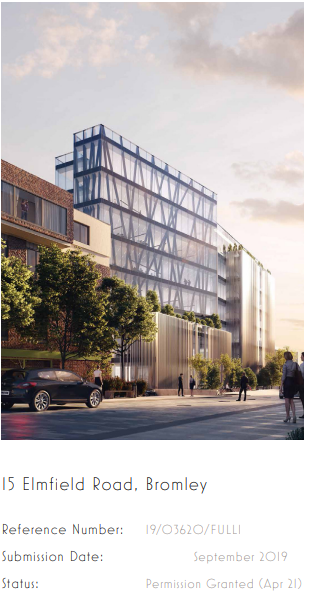 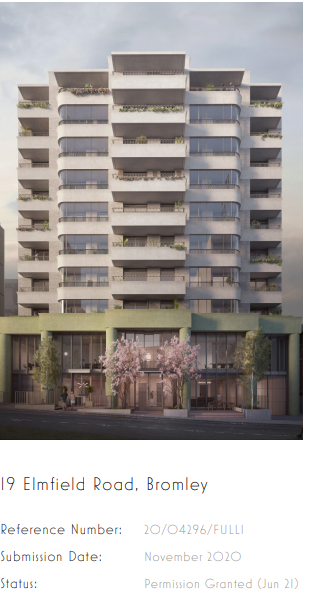 Permission granted April 2021
Permission granted June 2021
Conquest House, 25 Elmfield Road
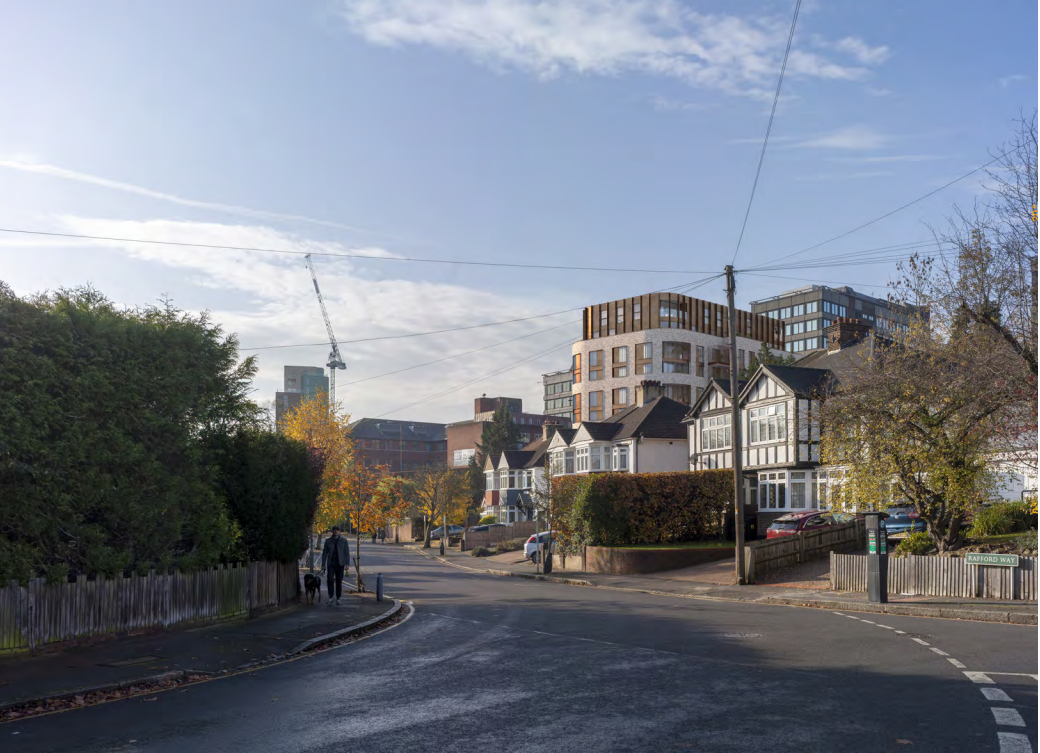 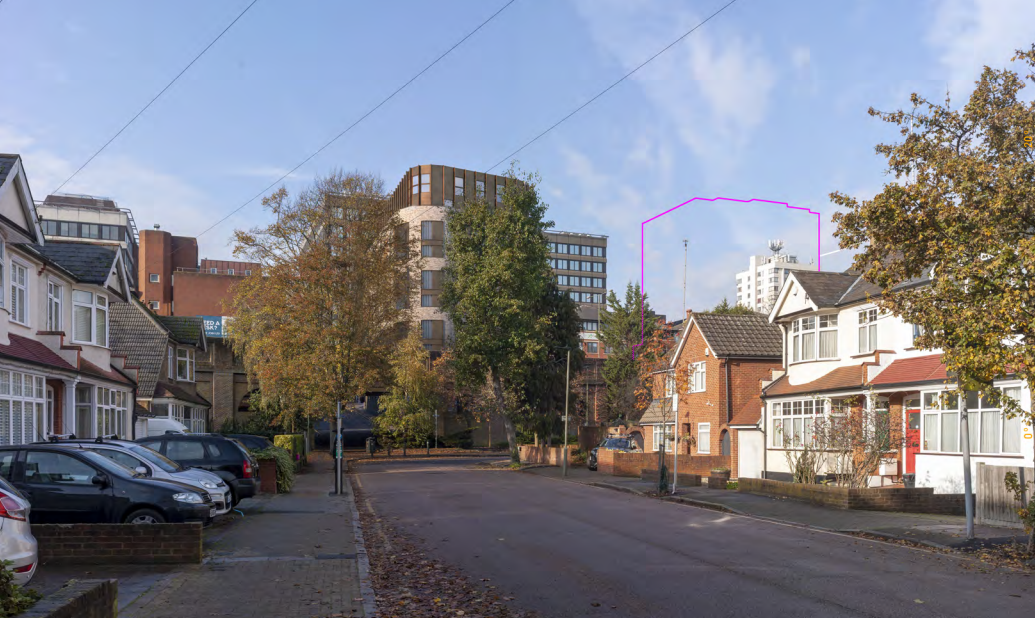 9 storeys
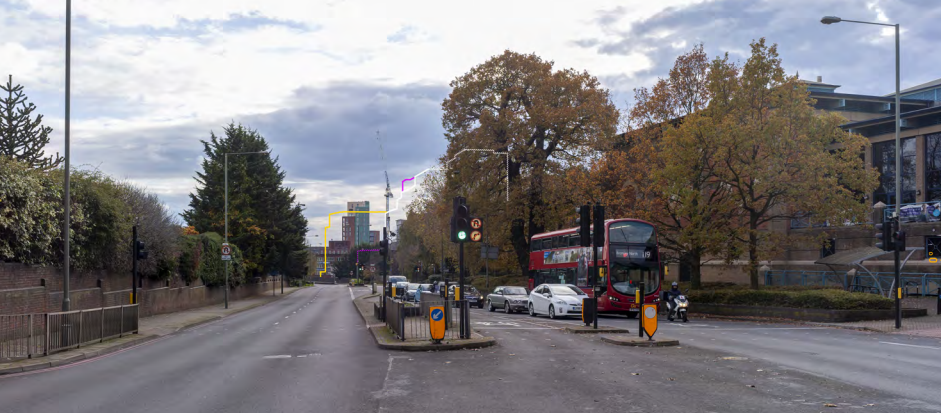 Awaiting decision
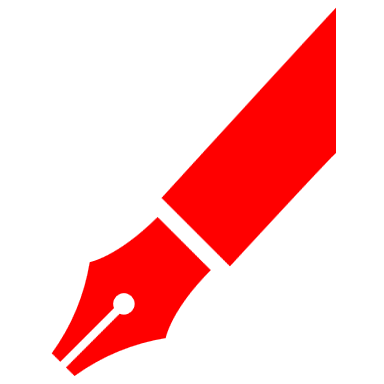 21/05420/FULL1
Y-Buildings, Civic Centre
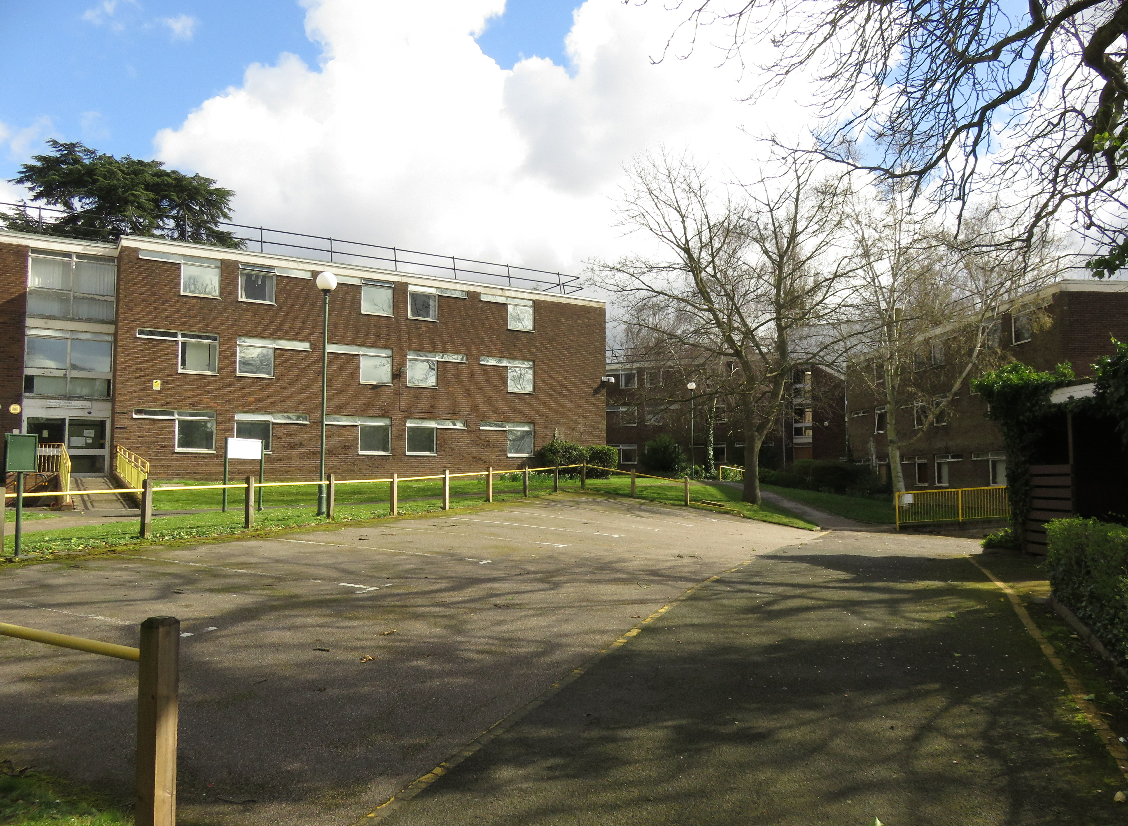 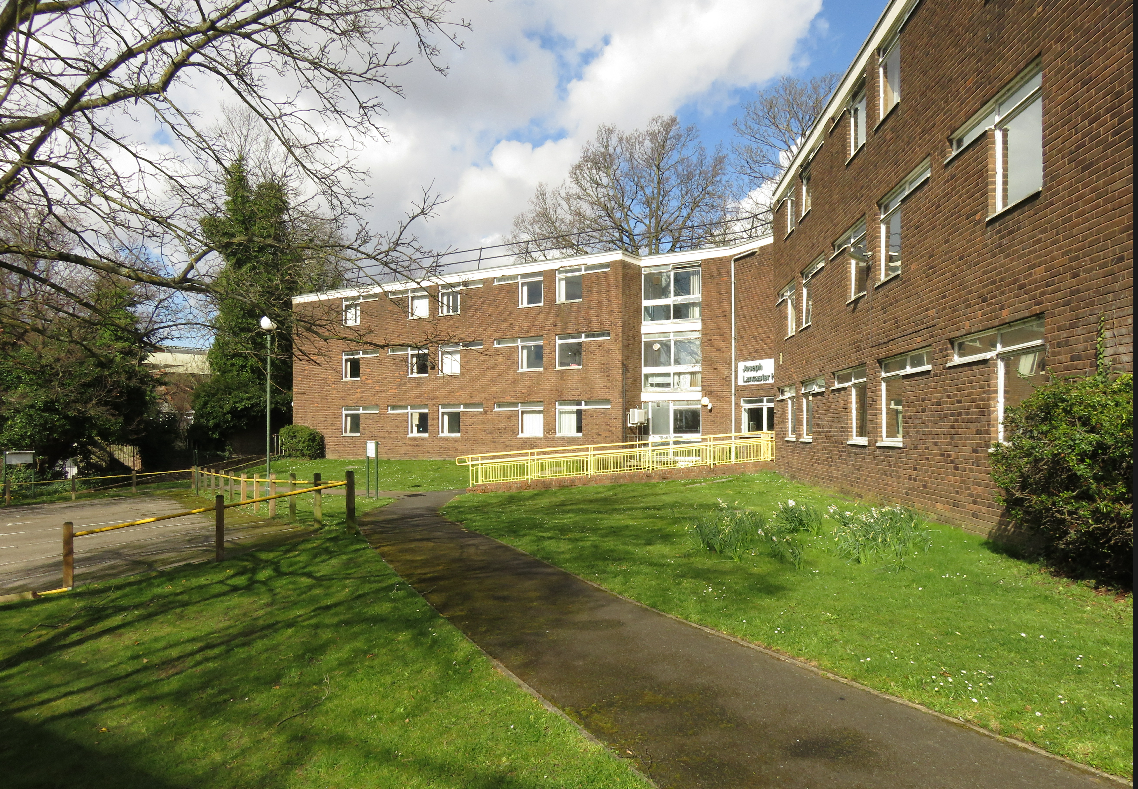 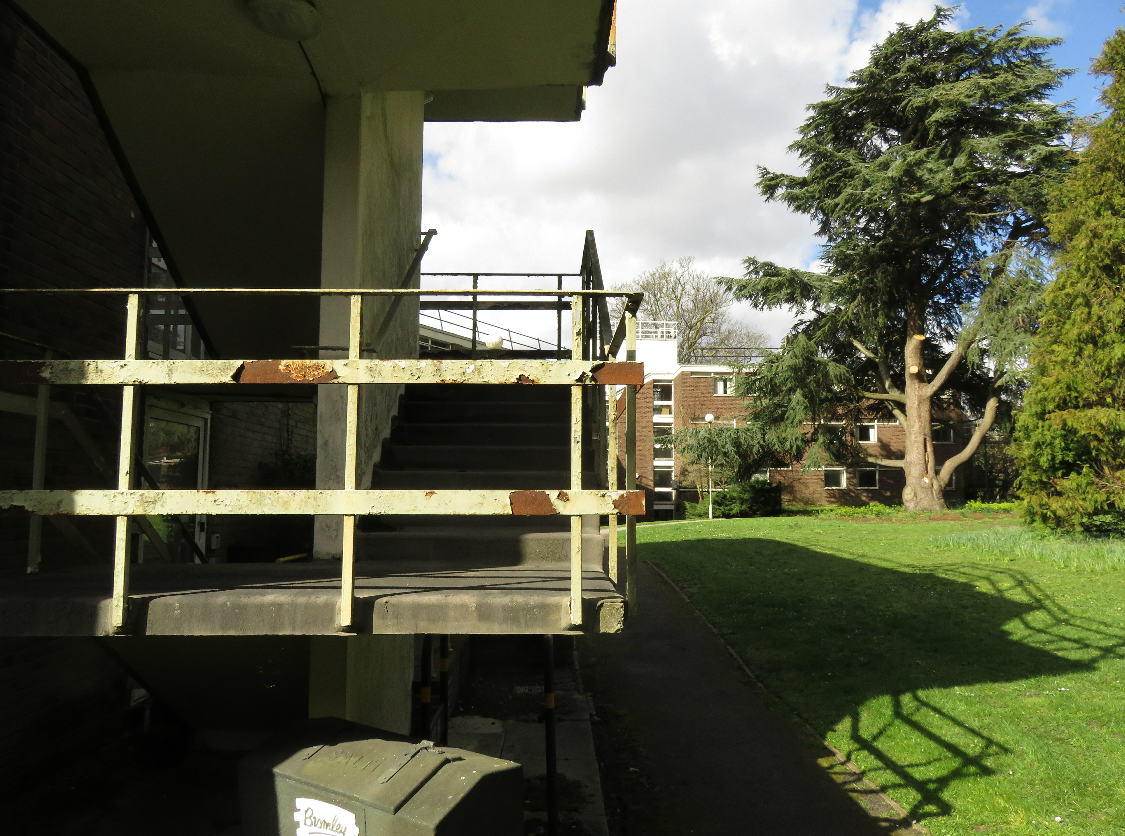 Prior approval granted 
September 2021
72 dwellings
33-41 MASONS HILL
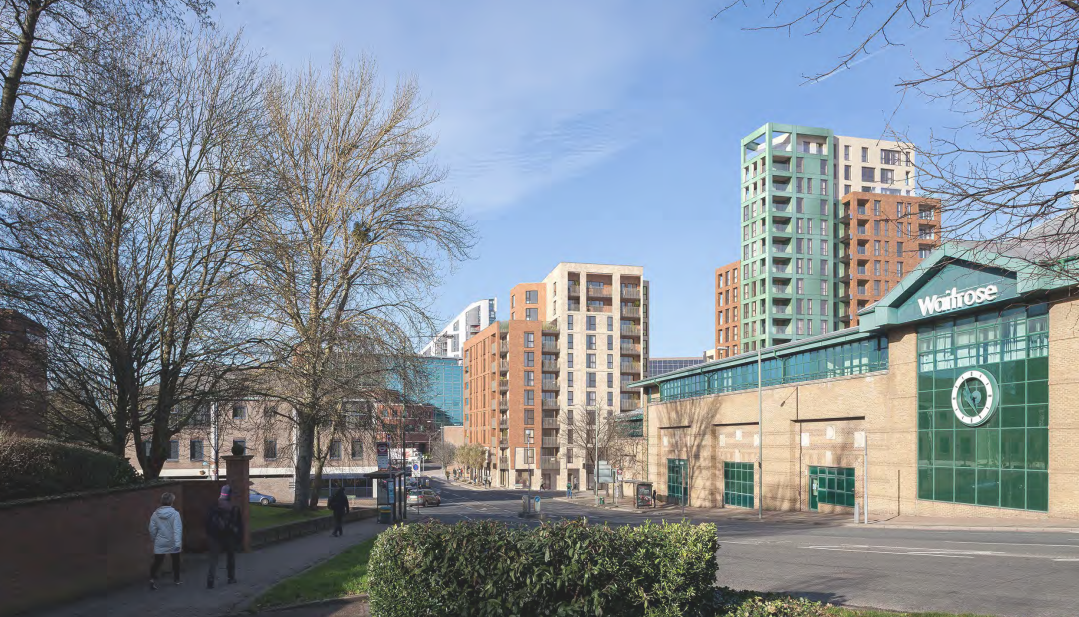 part 8/part 11 storey
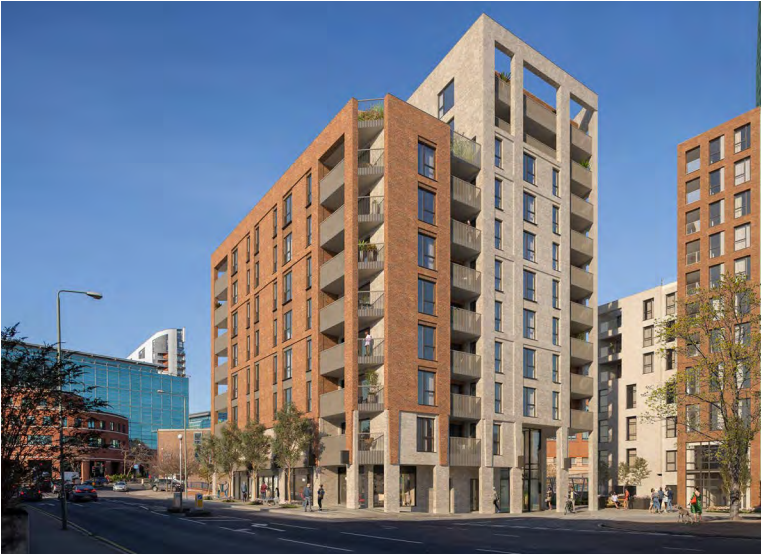 Awaiting decision
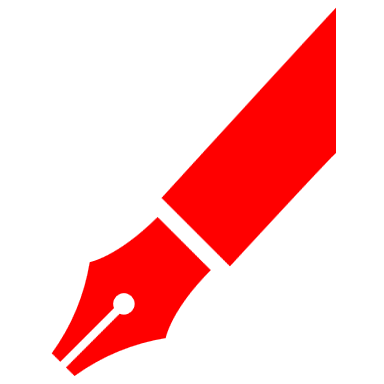 21/00741/FULL1
Waitrose – John Lewis
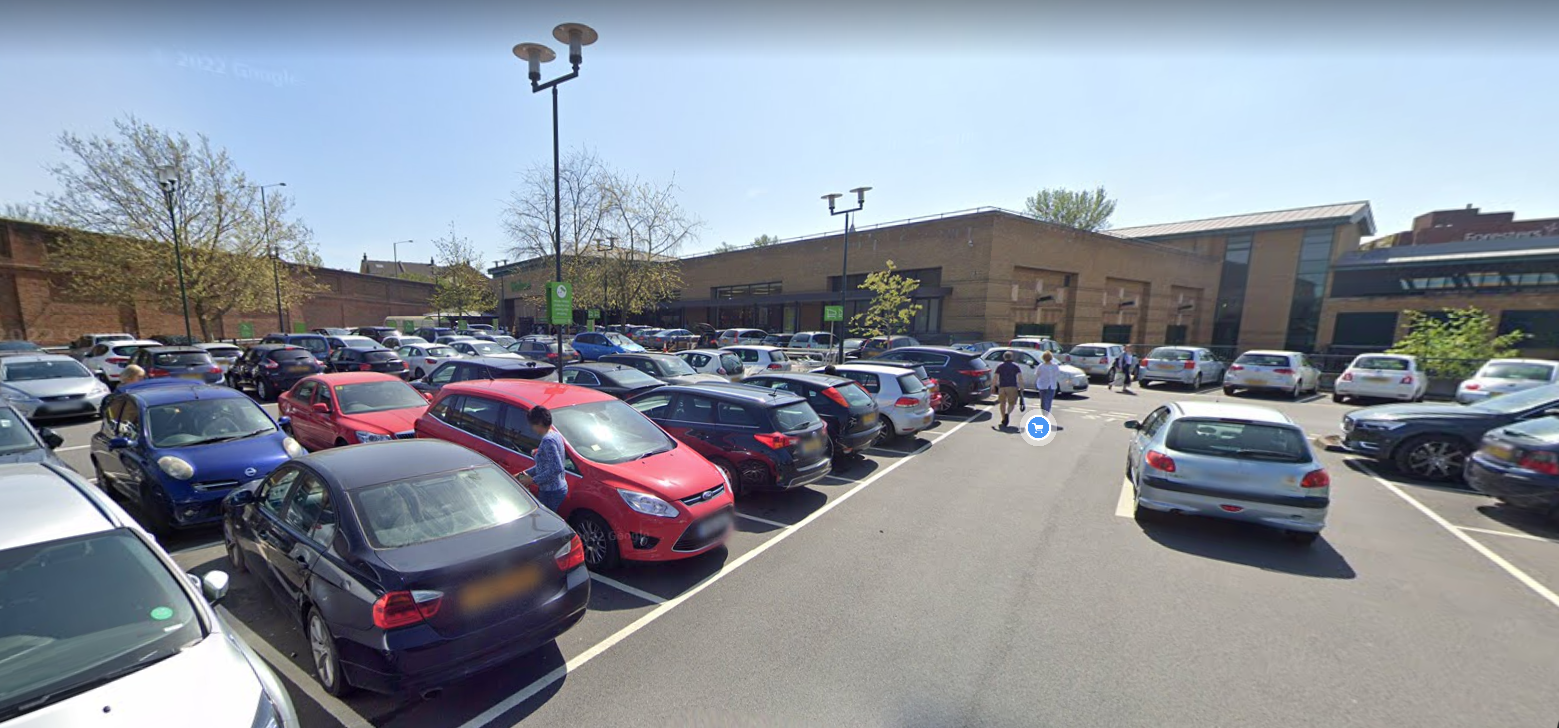 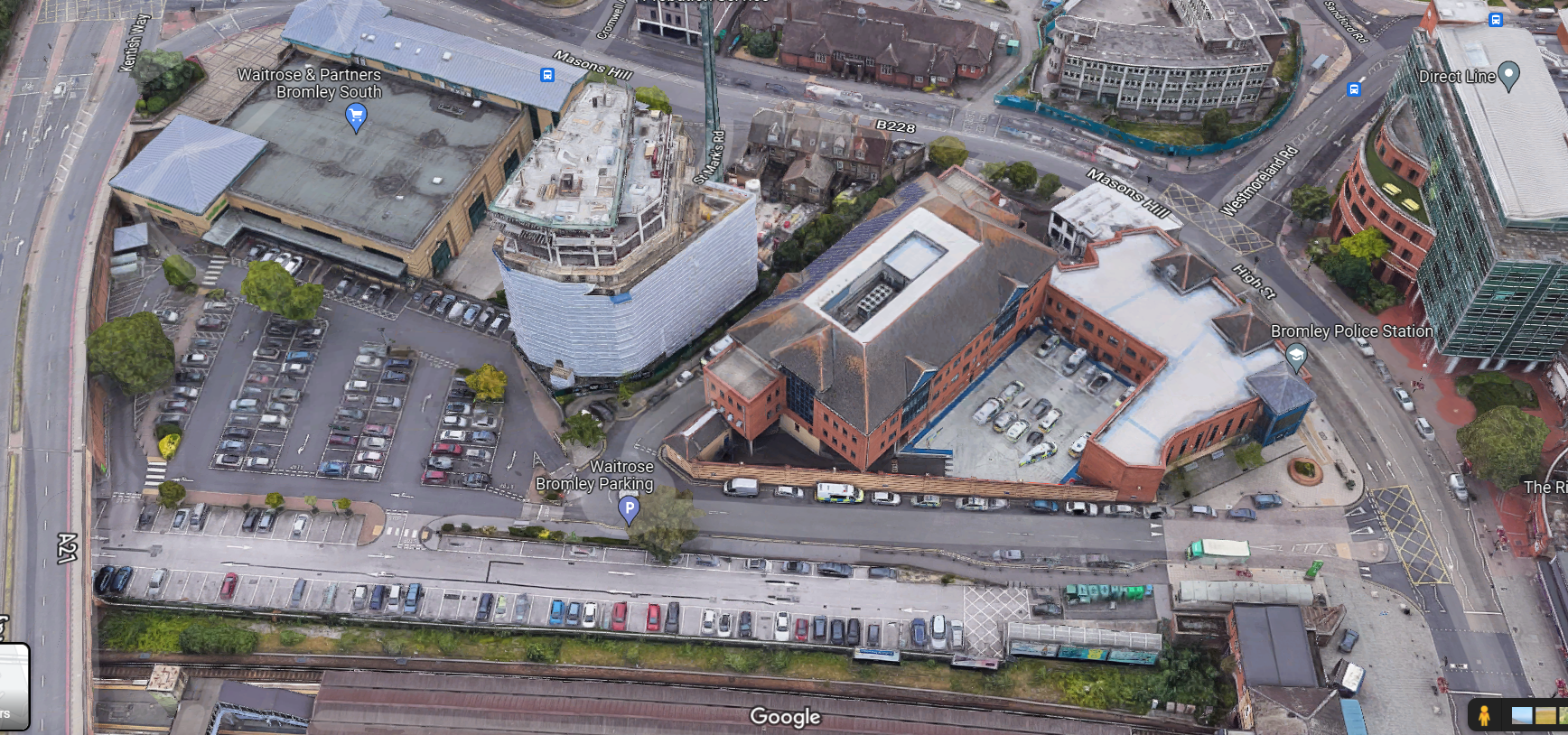 Watch this space…
Site G/10
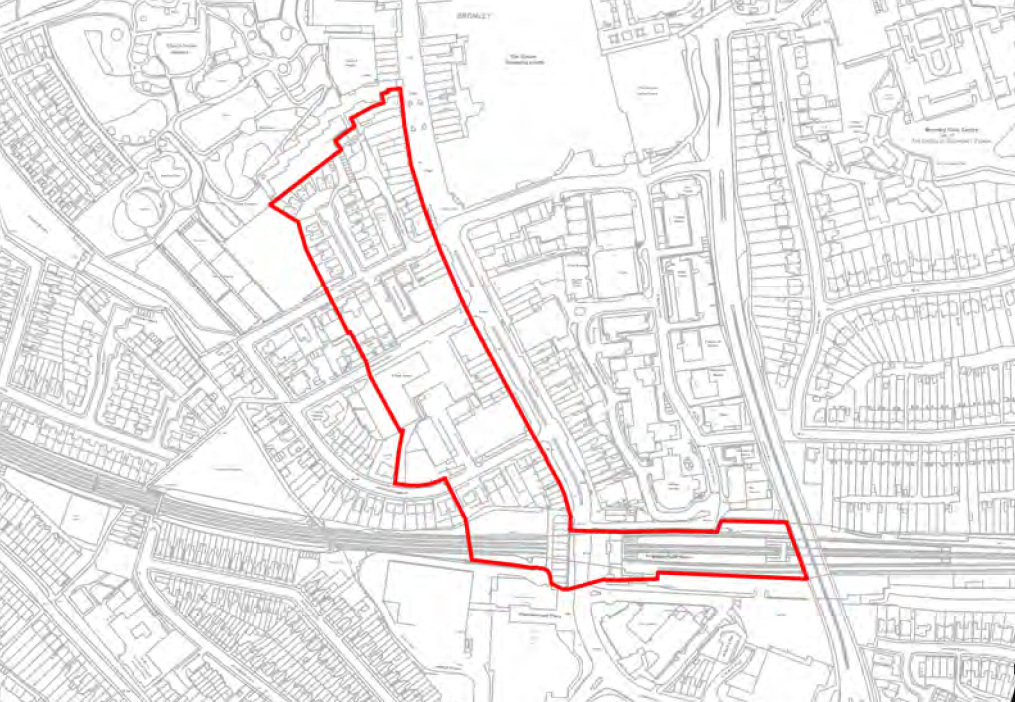 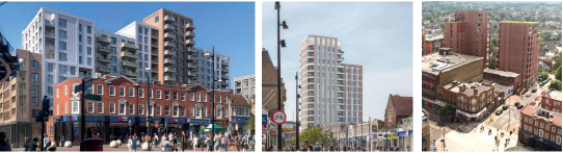 Masterplan
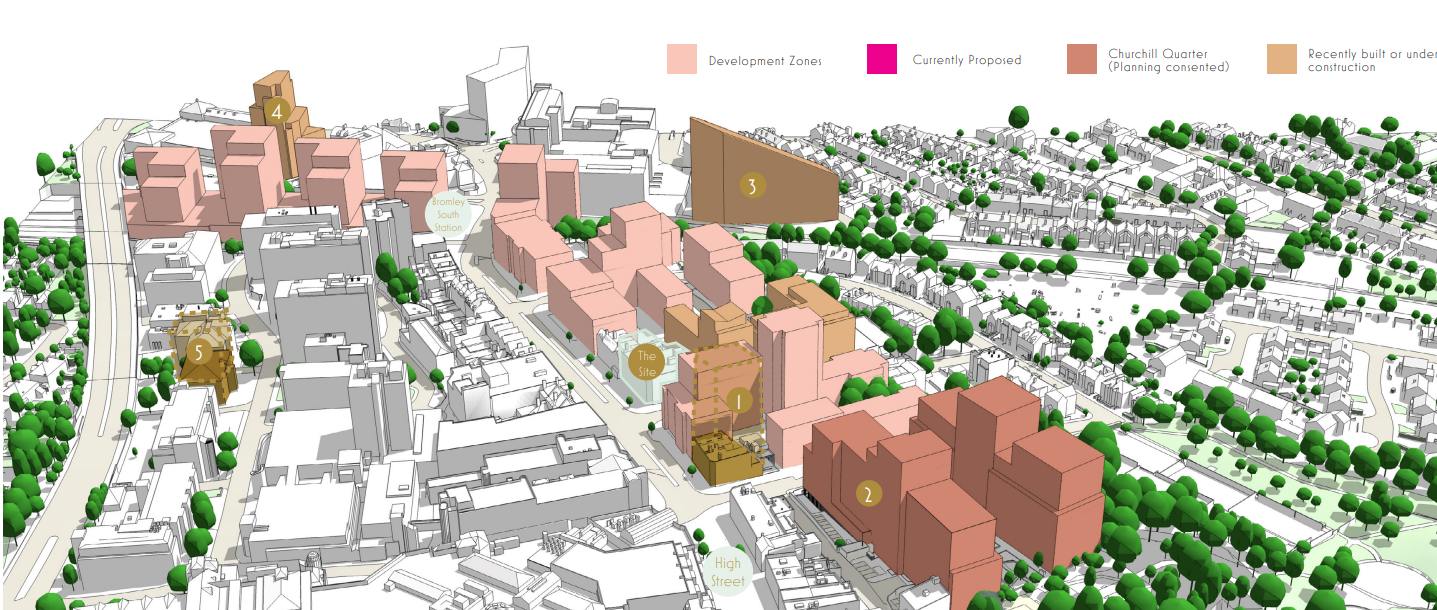 Former Maplins, 70 High St
part 4/part 12 storey; 47 units
part 13/part 16 storey; 68 units
part 13/part 16 storey; 68 units
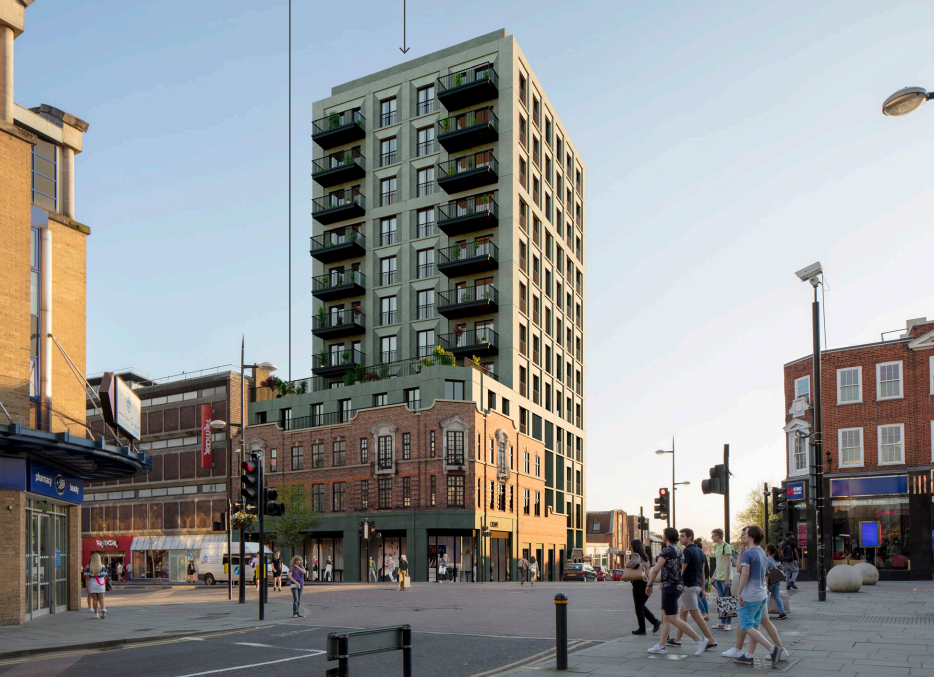 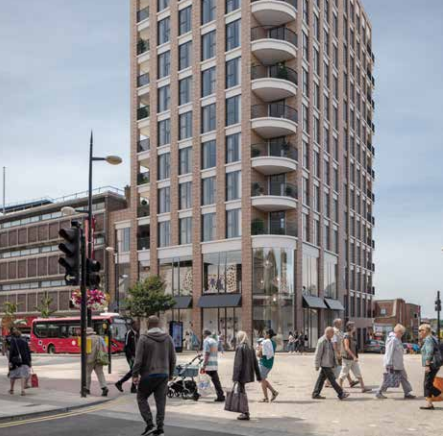 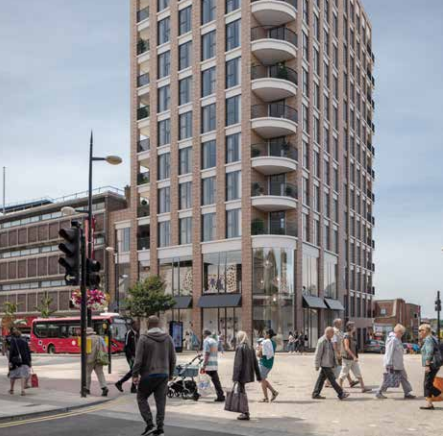 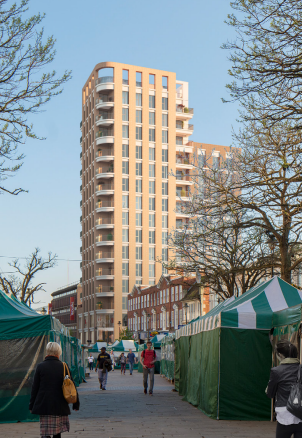 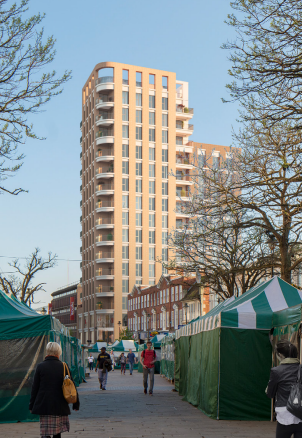 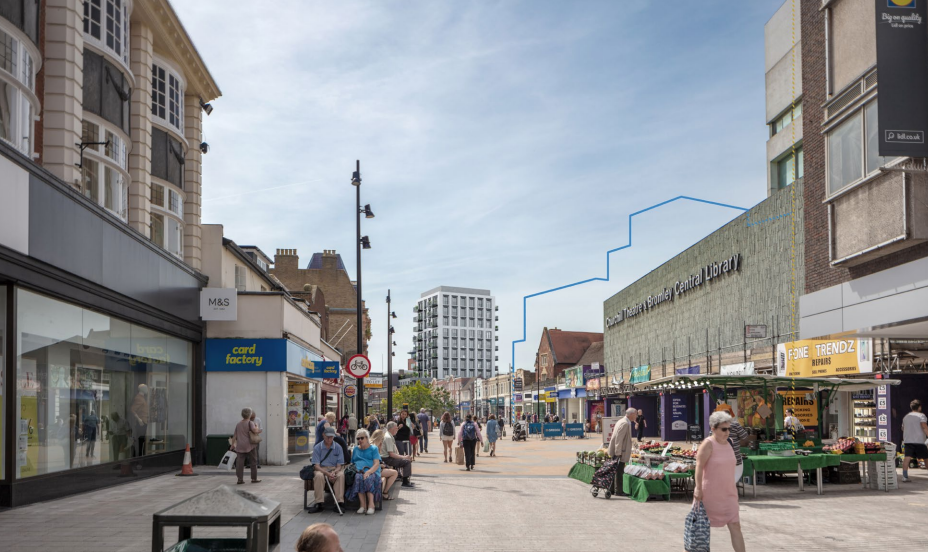 Refused April 2021
Both schemes awaiting appeal
2-4 Ringers Road
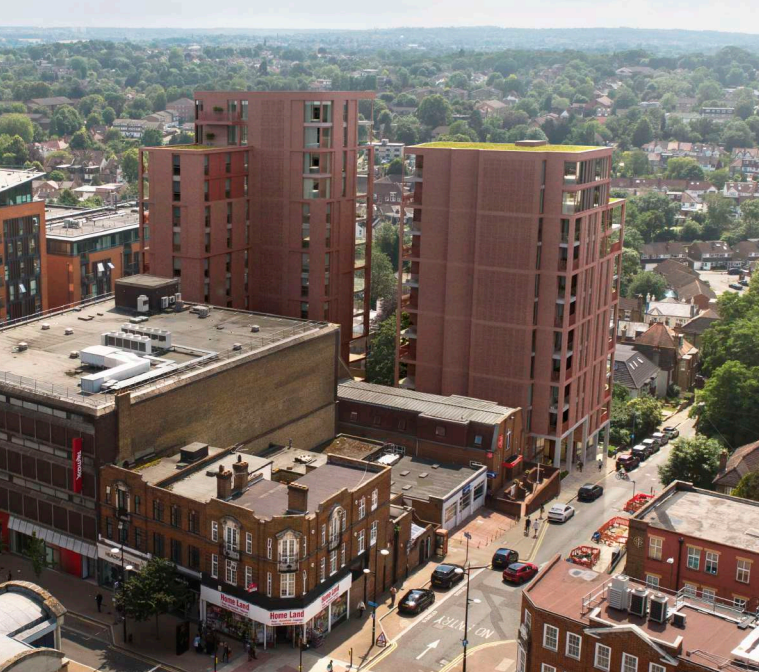 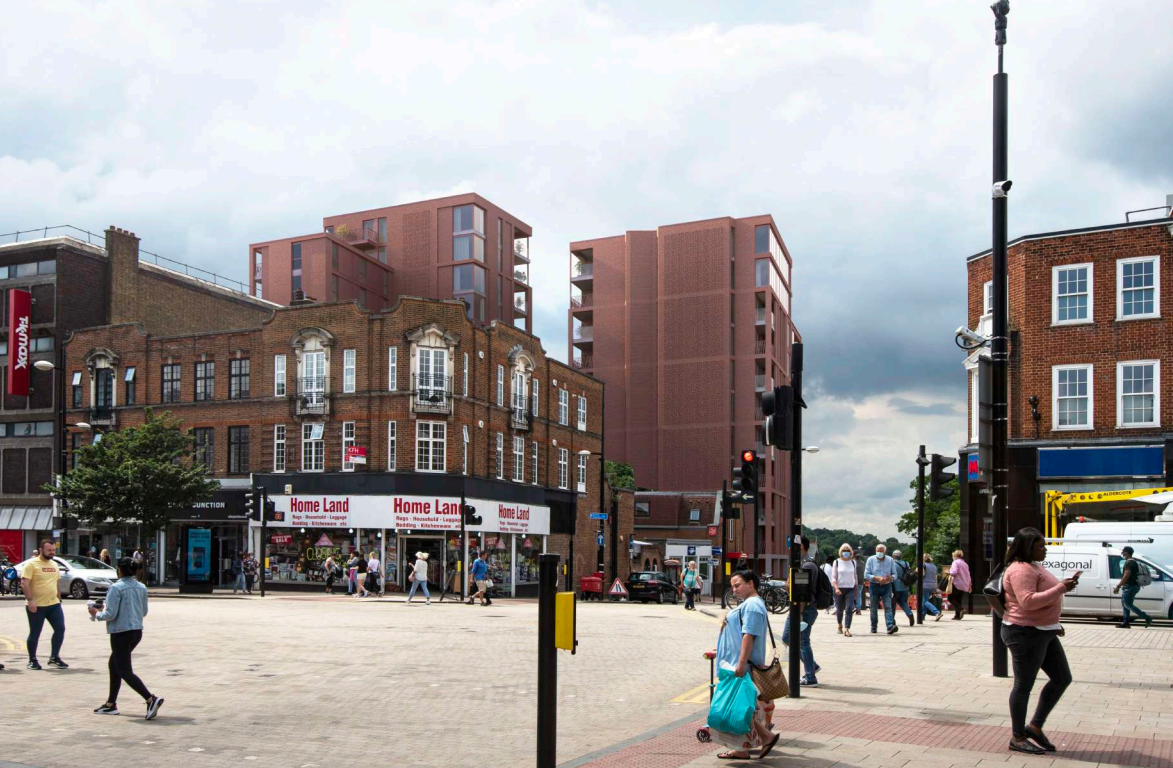 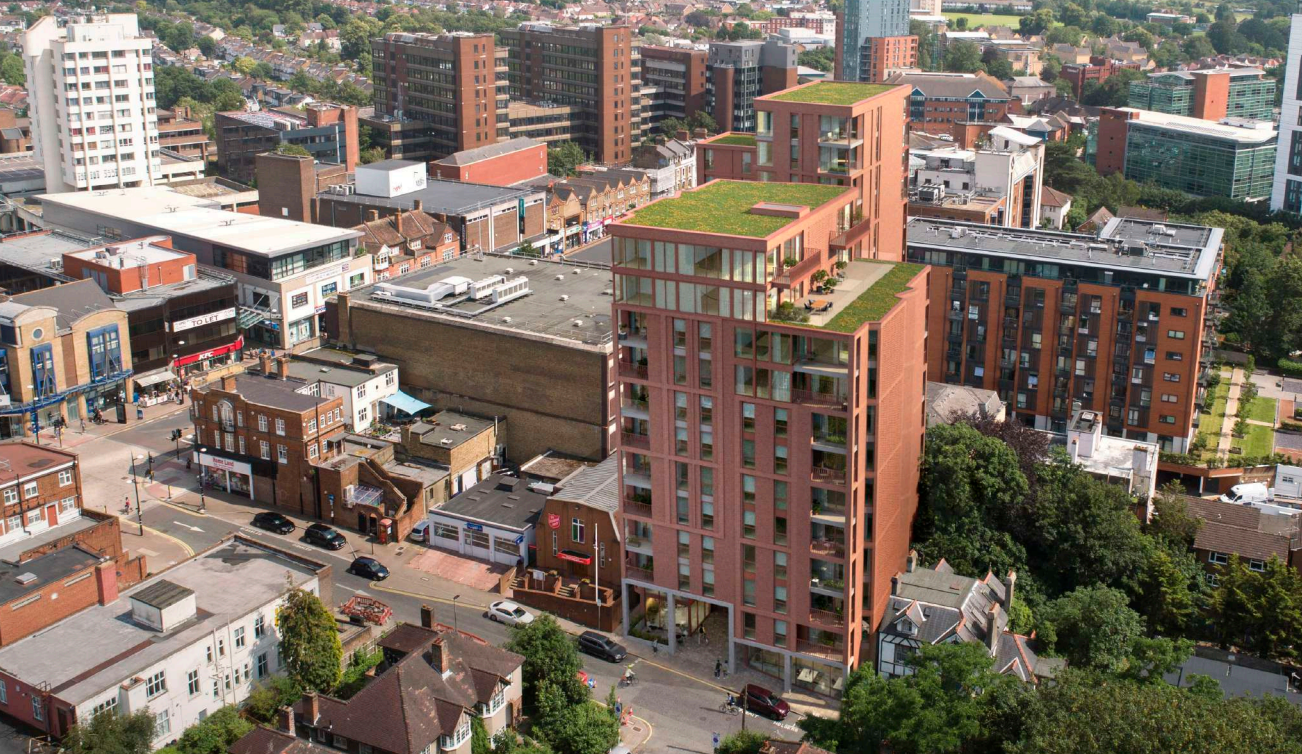 Awaiting Decision
 
21/05585/FULL1
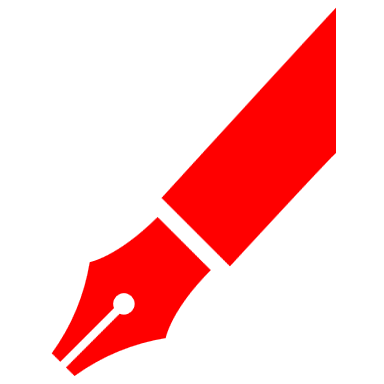 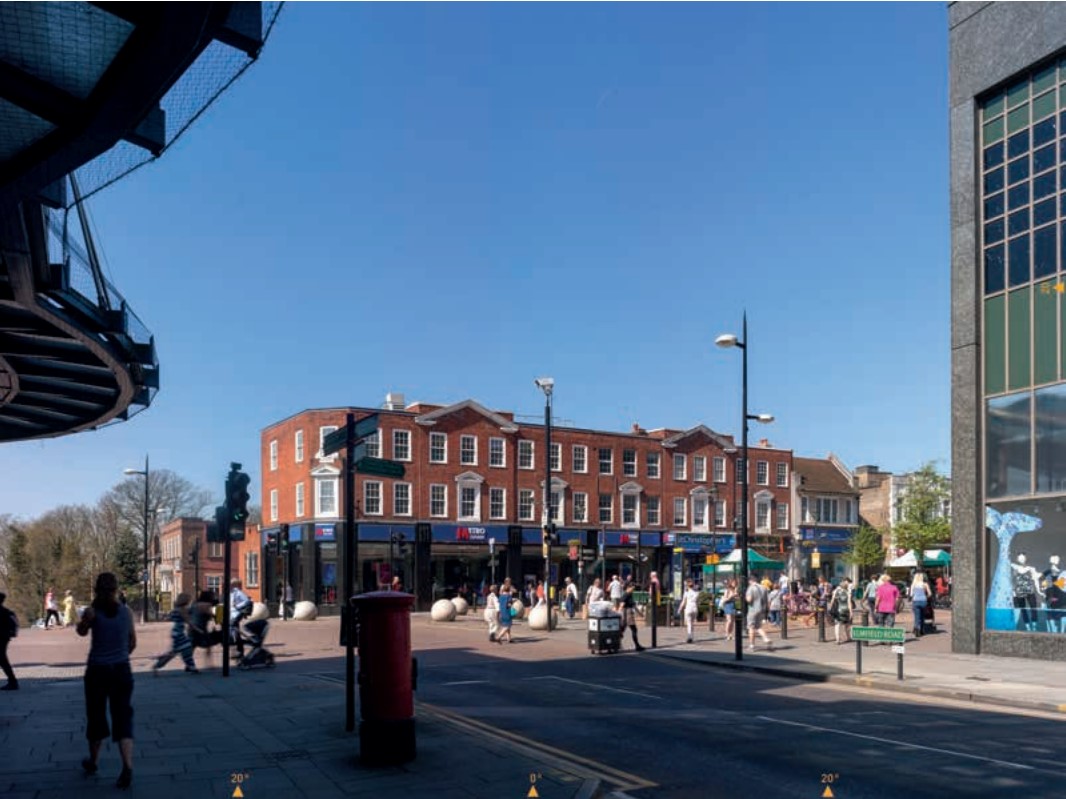 Churchill Quarter
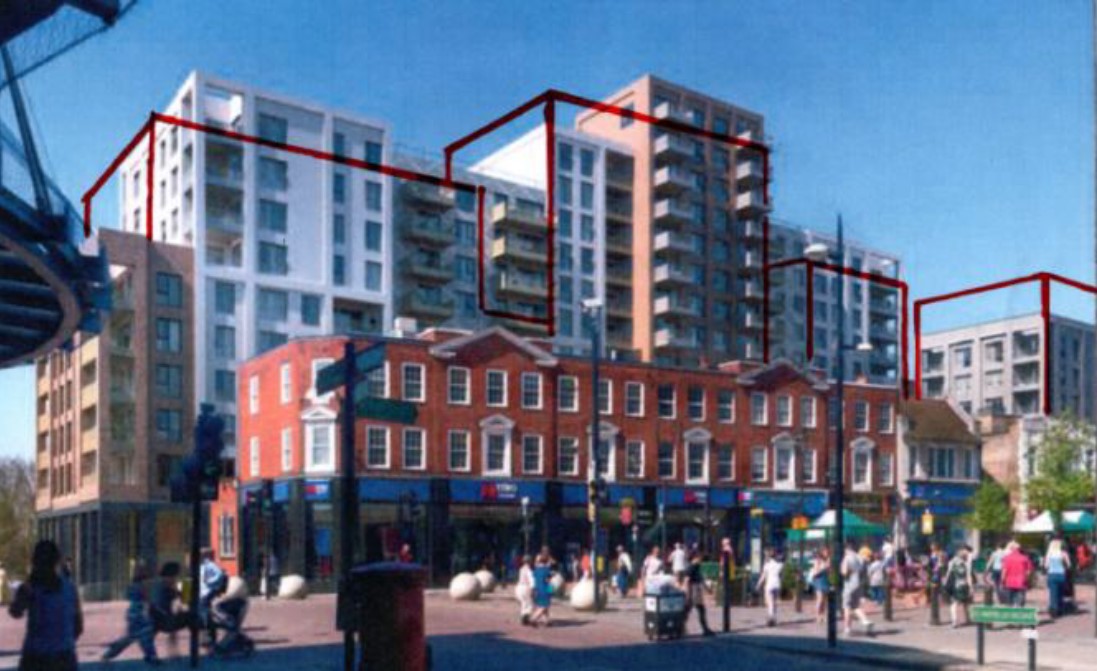 7 towers
7-15 storeys high
413 dwellings
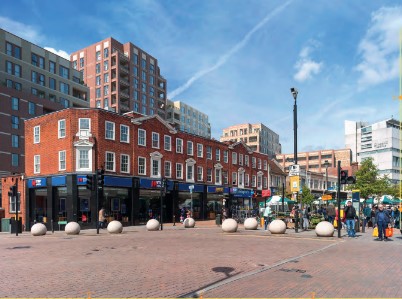 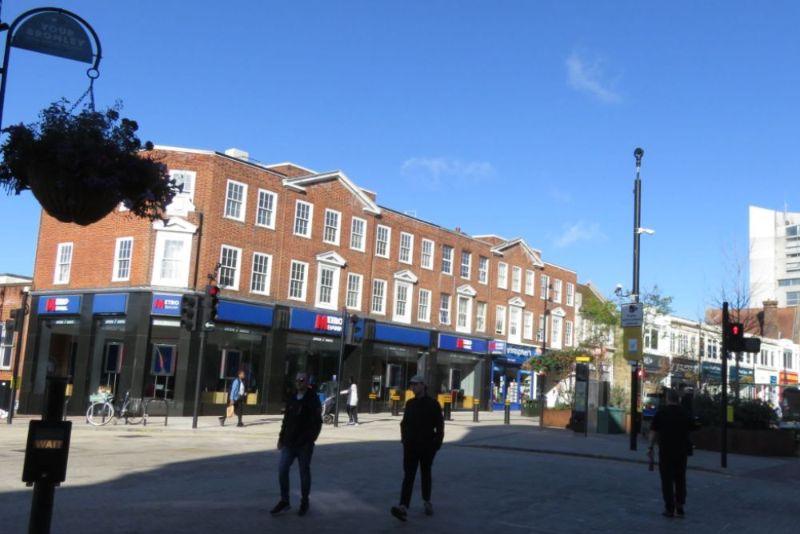 Churchill Quarter
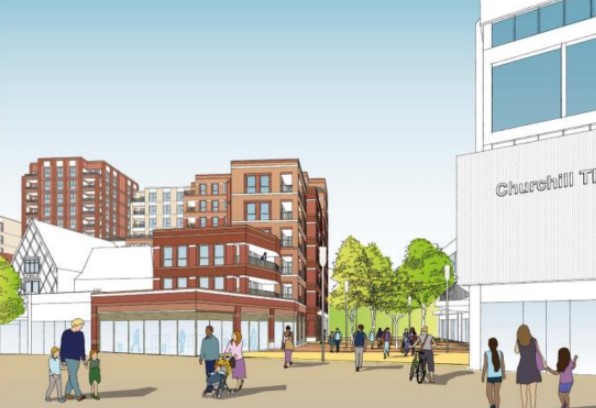 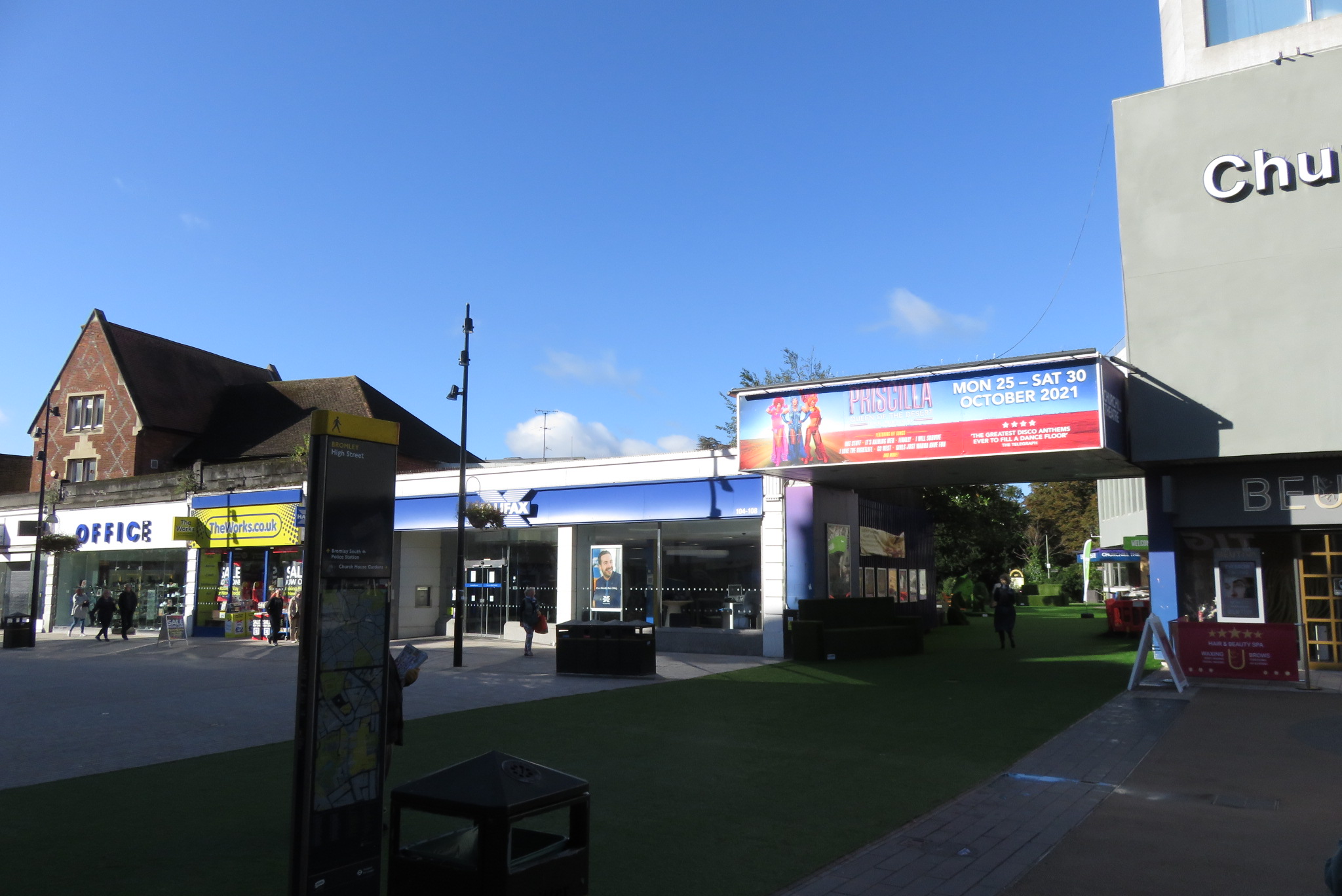 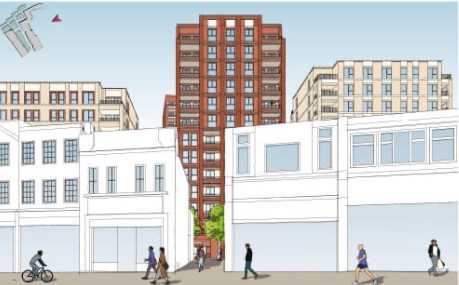 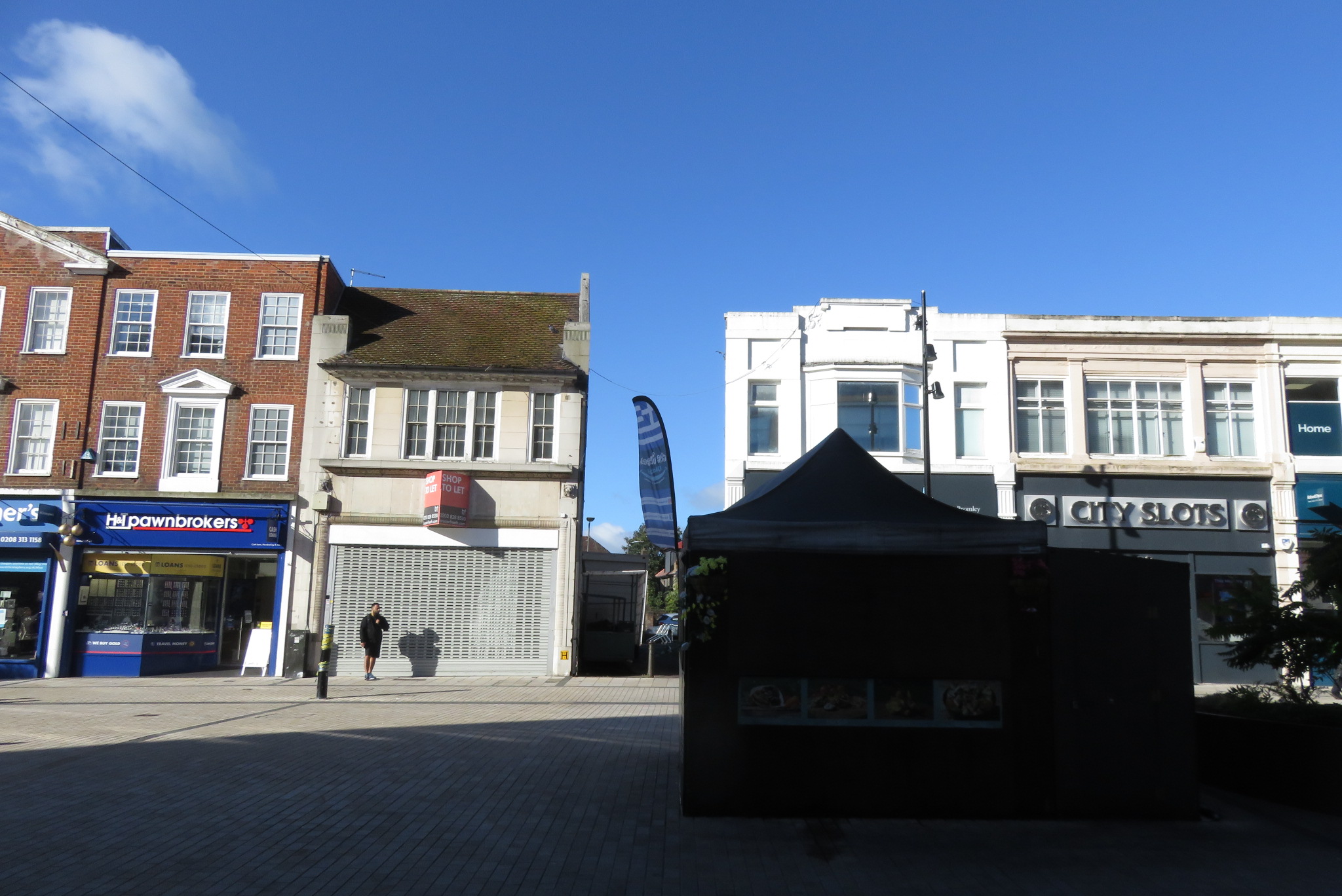 Churchill Quarter
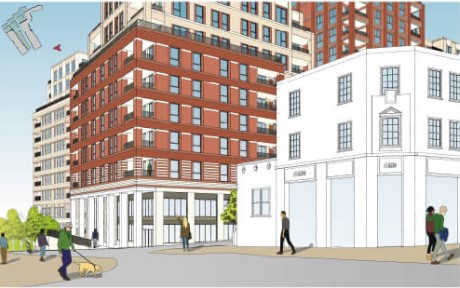 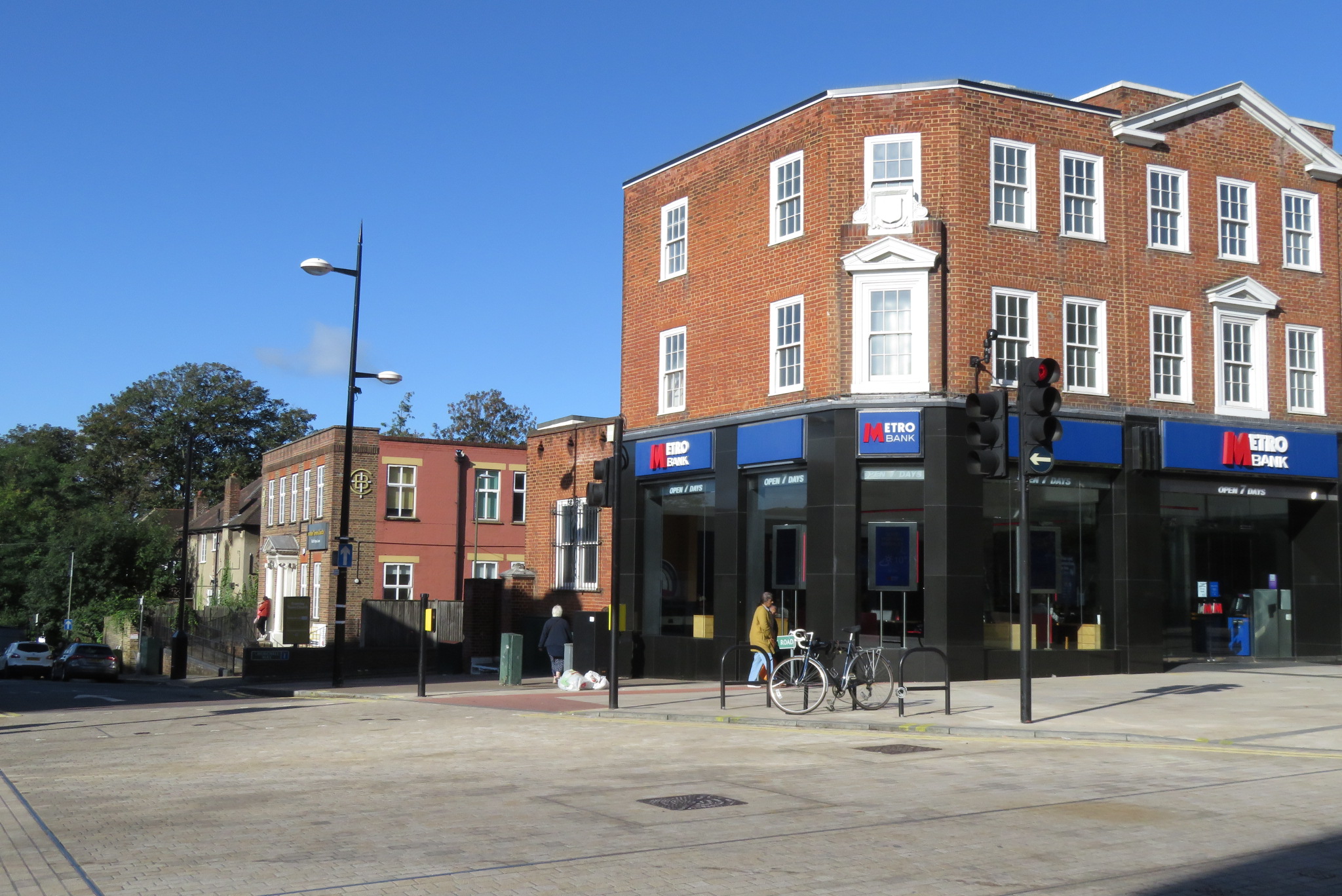 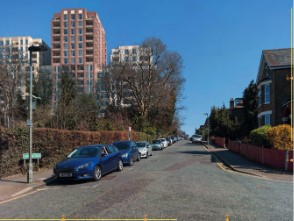 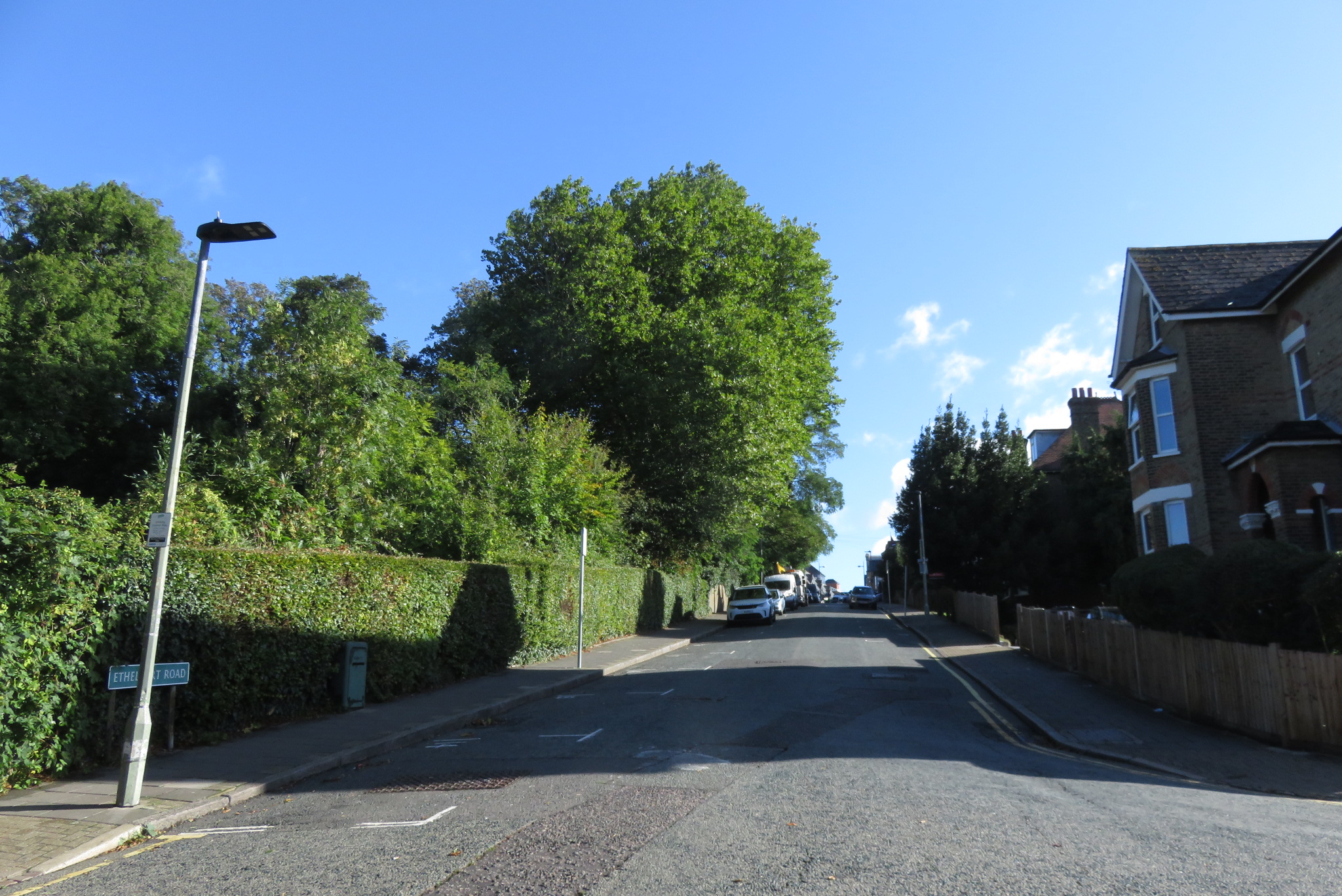 Churchill Quarter
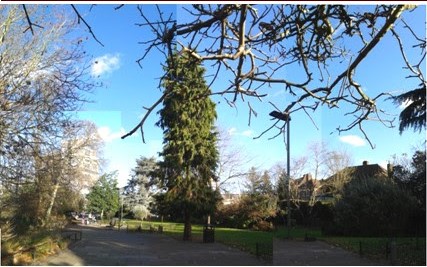 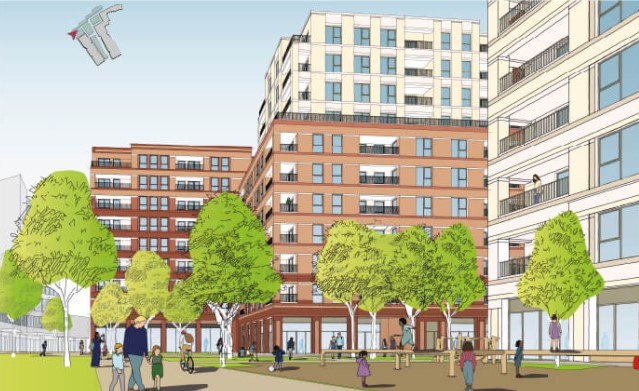 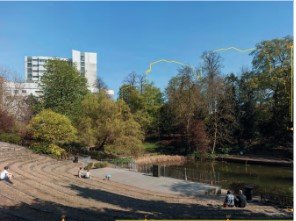 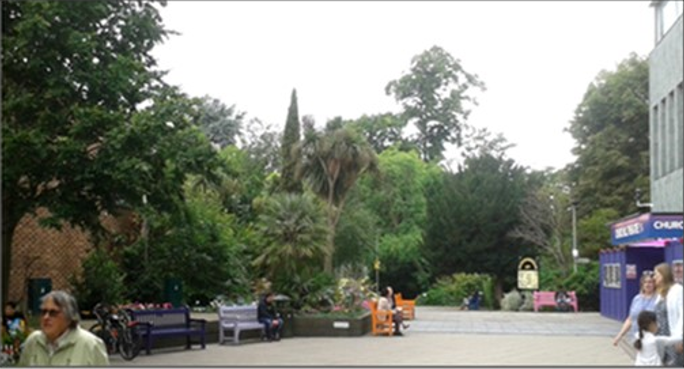 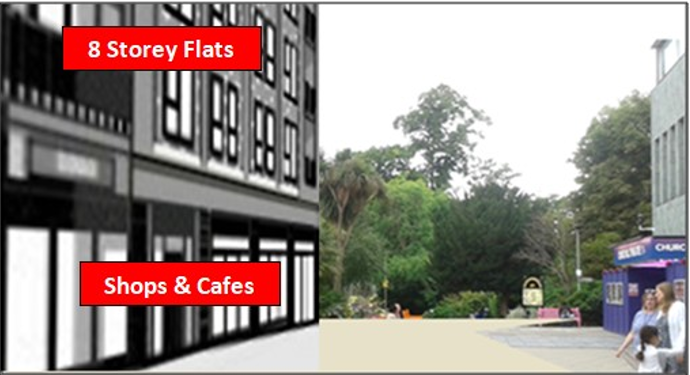 Churchill Quarter
Views from Queen’s Mead
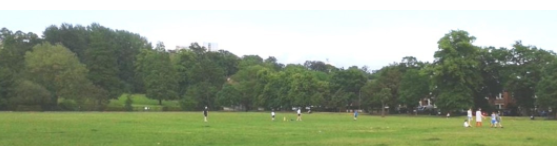 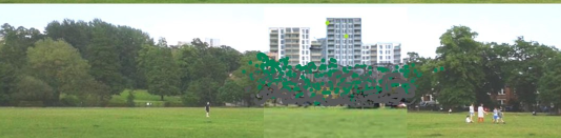 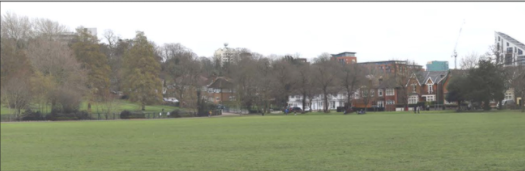 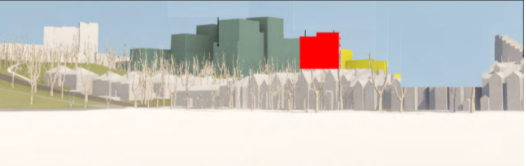 Churchill Quarter
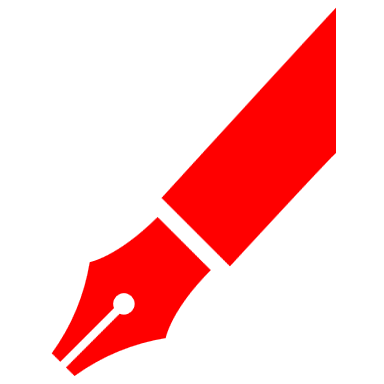 Please write to your ward councilor. 
Find their address on:
Bromley.gov.uk/Council and Democracy

and/or write to Bromley Council’s leader: 

by email: Colin.Smith@bromley.gov.uk
by post: 
Colin Smith
c/o Members RoomBromley Civic CentreStockwell CloseBromleyBR1 3UH
Make this an election issue…
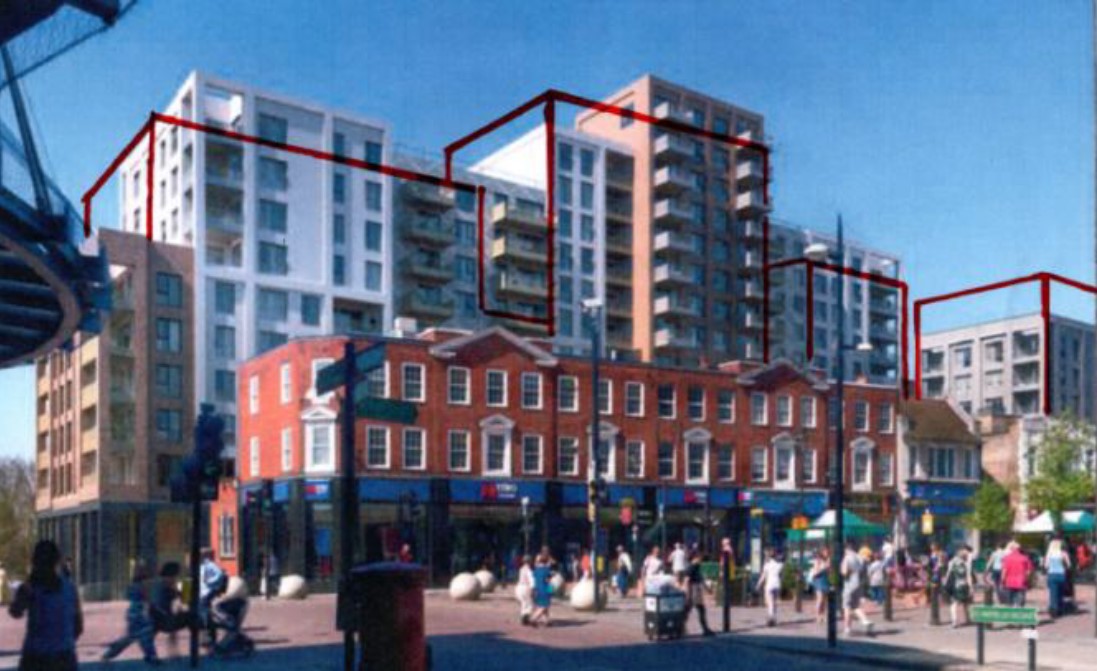 62 High Street former  Laura Ashley, building
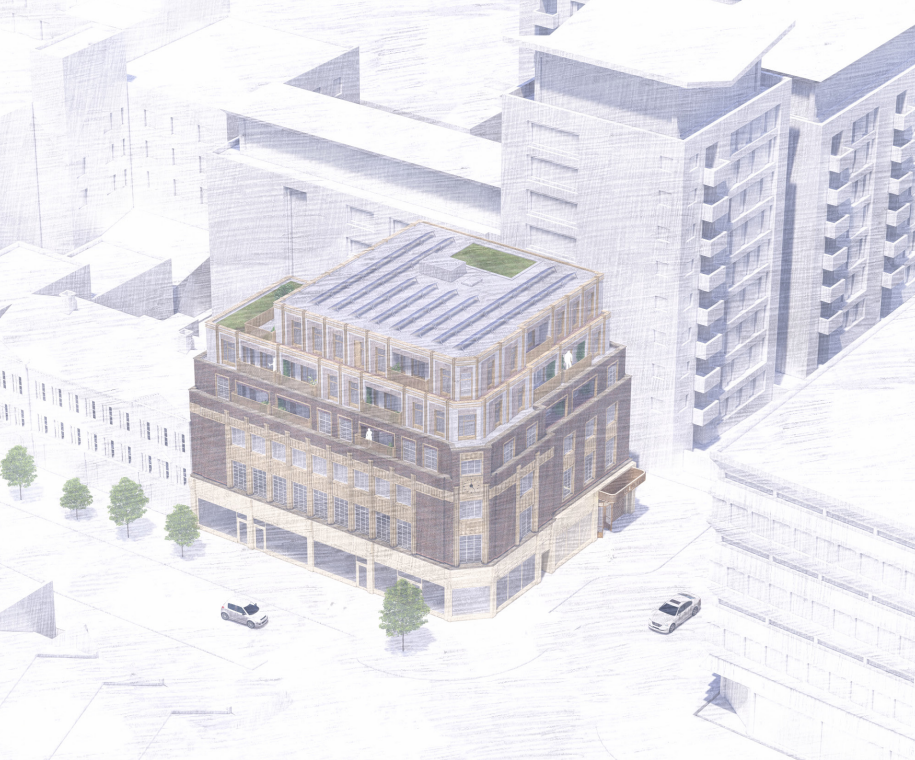 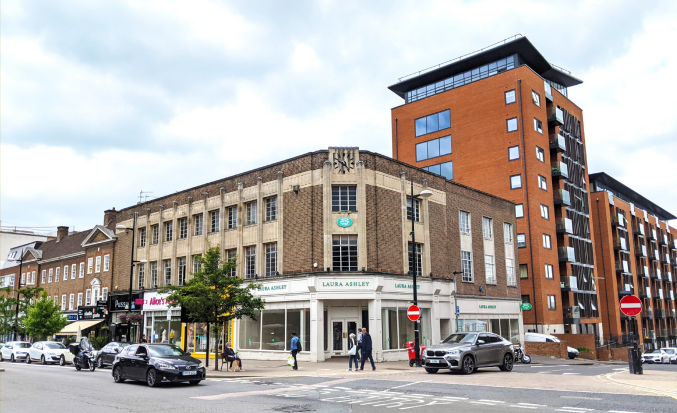 Permitted March 2022
Bromley town centre Supplementary Planning Document (SPD)
Orpington town centre (SPD) open for consultation until 1st June
… proposals should make a positive contribution …reinforce local identity and sense of place
Guidance note 2:
… proposals for tall buildings must provide detailed justification….ensuring that their massing, scale and layout enhances the character of the surrounding area.
Guidance note 11:
…but for the Walnuts:
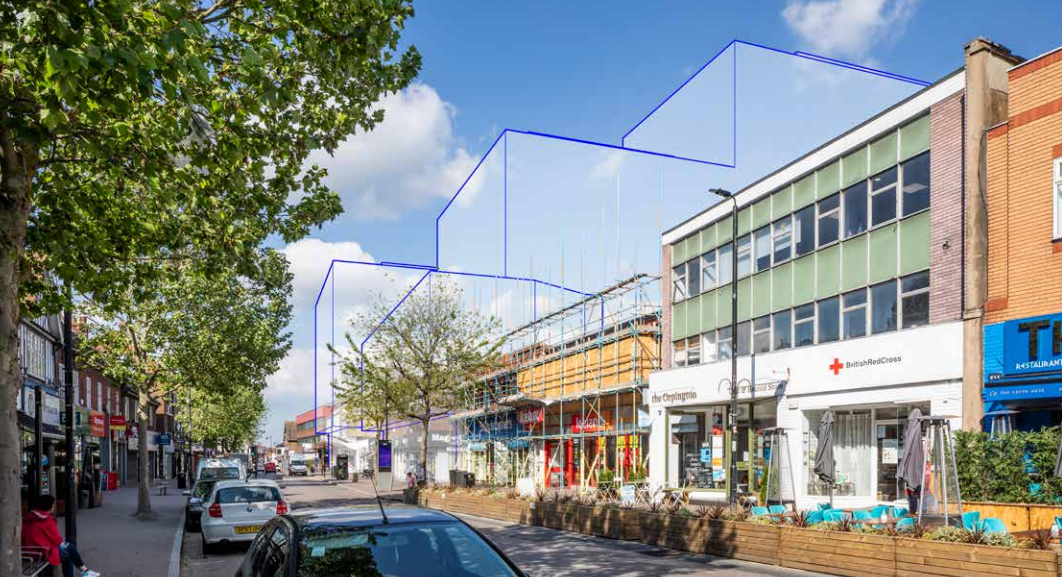 …higher density development, predominantly 3 to 9 storeys
…a single taller element of around 12-15 storeys
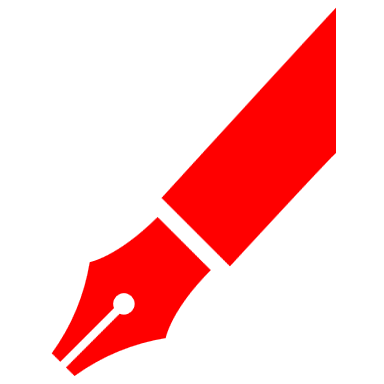 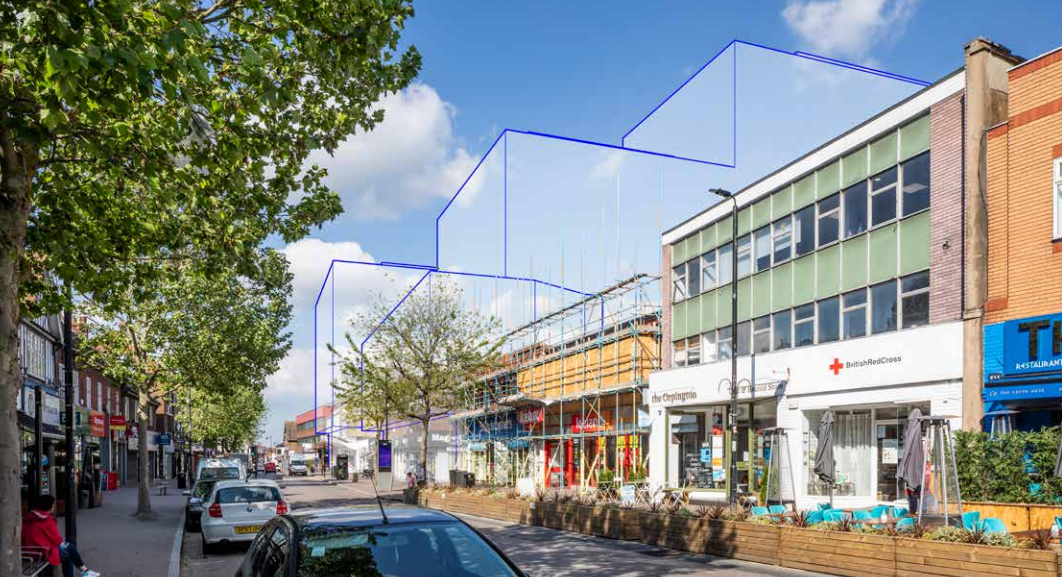 Look at the Orpington SPD:
Send your comments:
by email to: ldf@bromley.gov.uk
In writing to: Head of planning policy and strategy, Civic Centre, Stockwell Close, Bromley BR1 3UH;
Or online at bromley.gov.uk/consultation, select Orpington Town Centre SPD and use the Survey Monkey
Comment on the Walnuts Planning Application:    21/05907/OUT
…and look out for the Bromley town centre SPD
How to comment on planning applications…
Go to bromley.gov.uk
Select ‘Planning’
Select ‘Search planning applications’
Put in the reference number or single line of an address
Click on the ‘Comments’ tab
Make your comment
Or email:     planning@bromley.gov.uk
Or write to:  Planning, Civic Centre, Stockwell Close, BR1 3UH quoting the planning reference number and your name and address
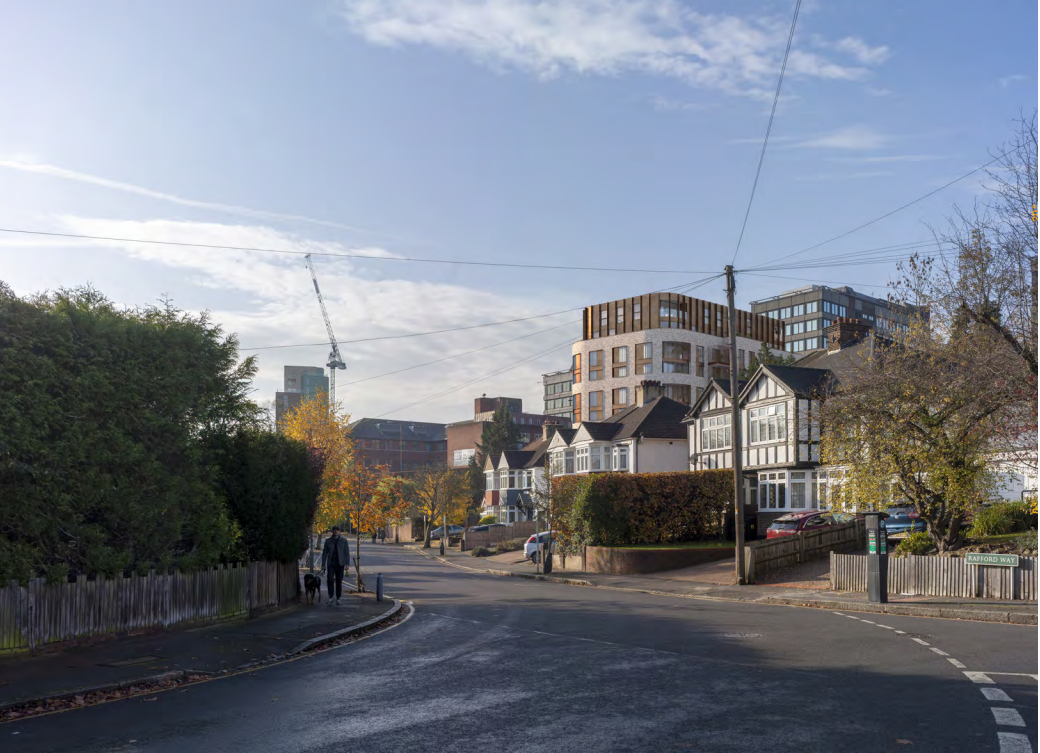 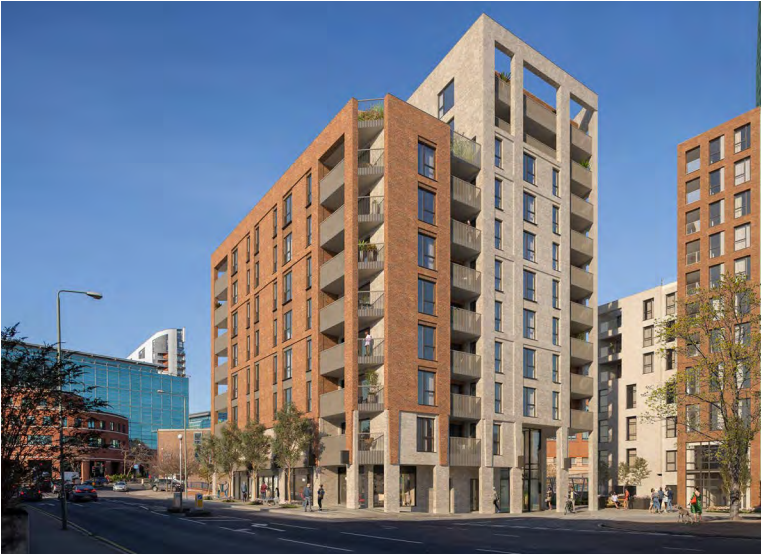 Conquest House, 25 Elmfield Road
21/05420/FULL1
21/00741/FULL1
33-41 MASONS HILL
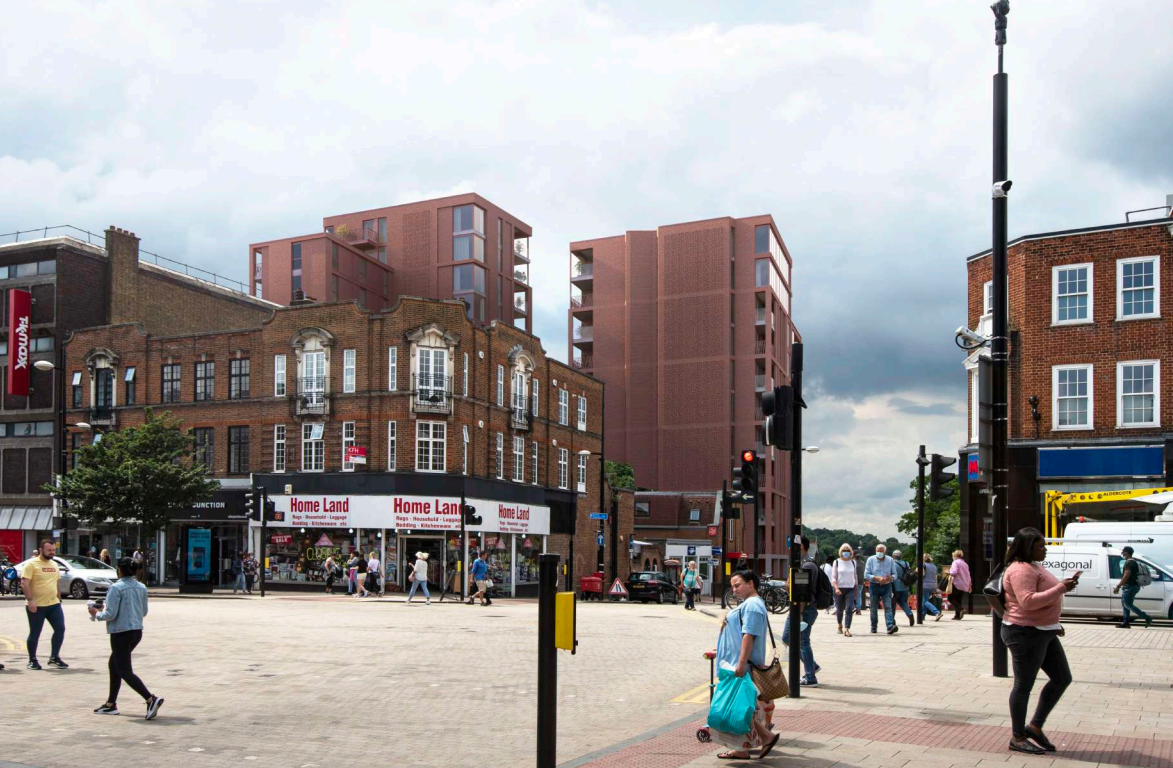 21/05585/FULL1
2-4 Ringers Road
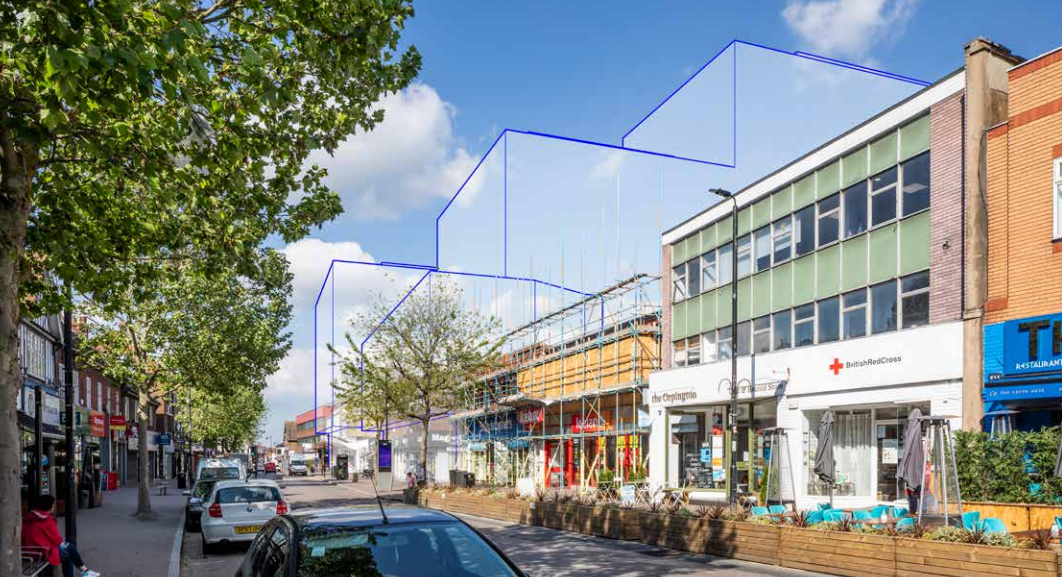 21/05907/OUT    Walnuts Shopping/Leisure Centre, Orpington
Heritage walks and exhibition this summer
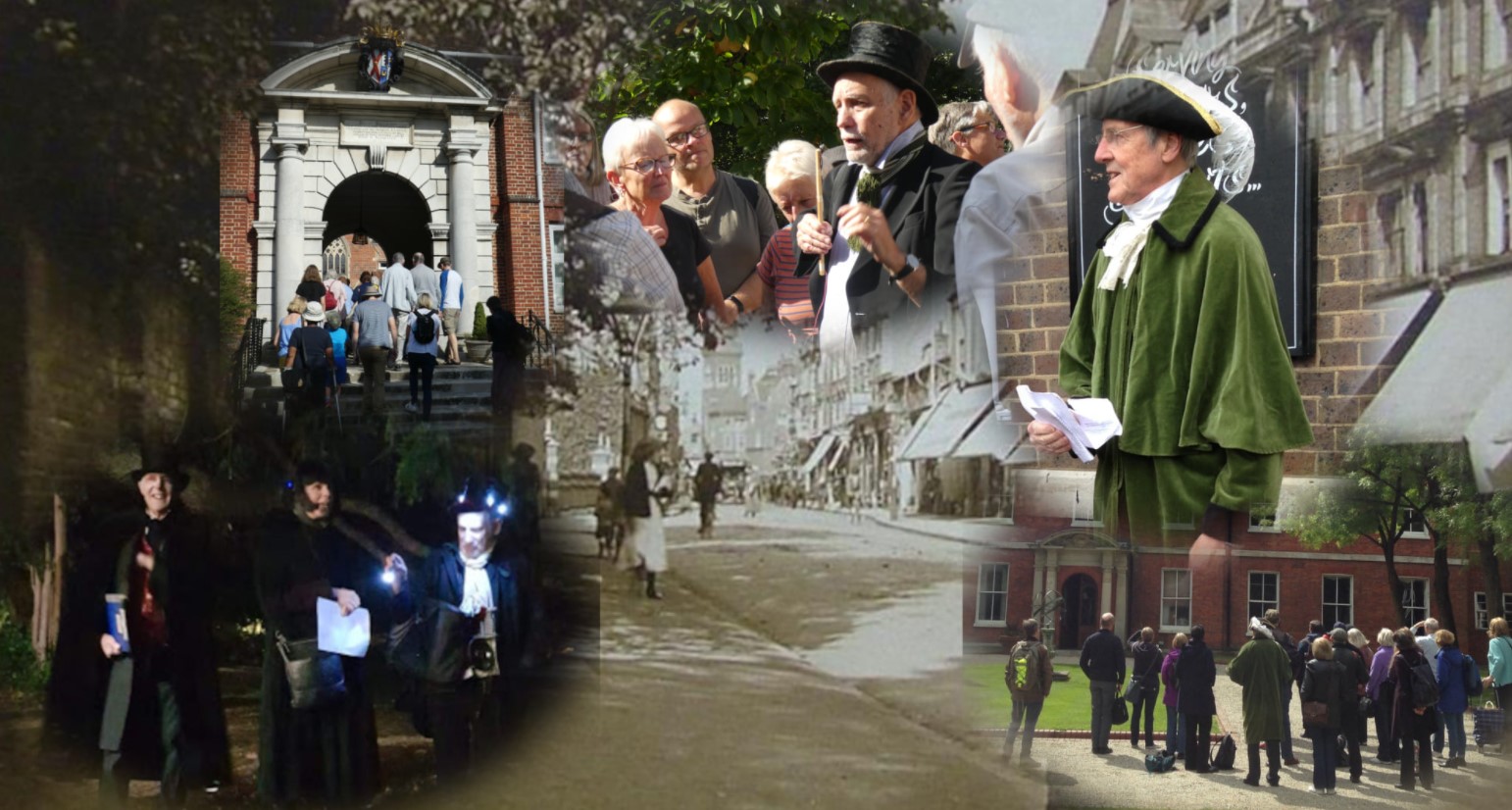 Workshops: Saturday 30th April and Saturday 21st May
Interested?  Email chair@bromleycivicsociety.org.uk
Questions….?
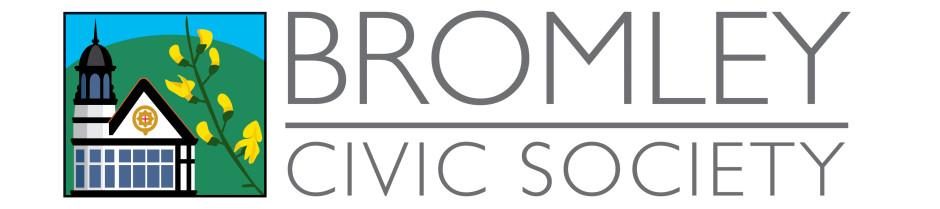